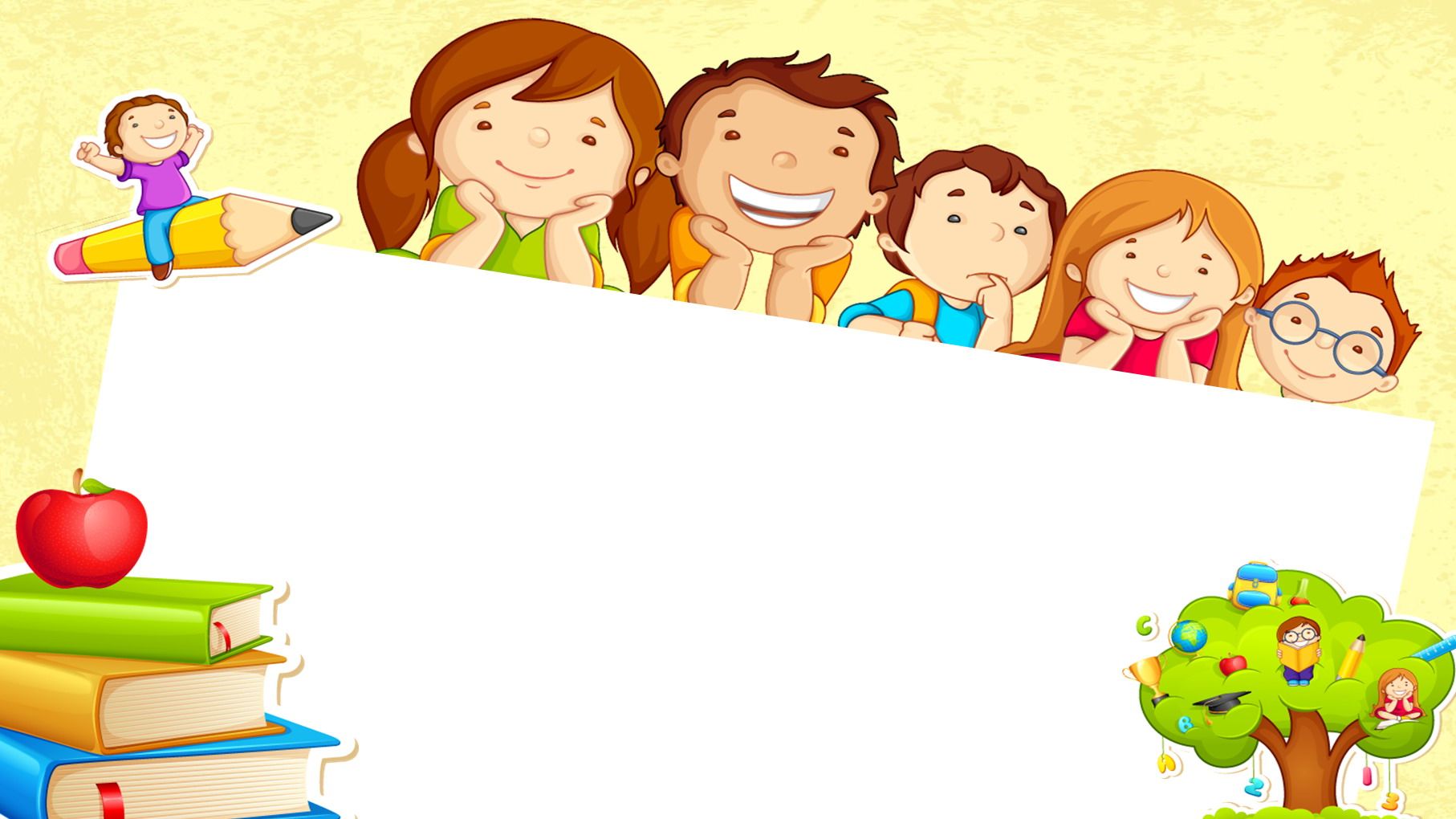 TRƯỜNG TIỂU HỌC ĐOÀN KẾT
Chào mừng các con đến với tiết học
Toán 4
Giáo viên: Hà Thanh Huyền
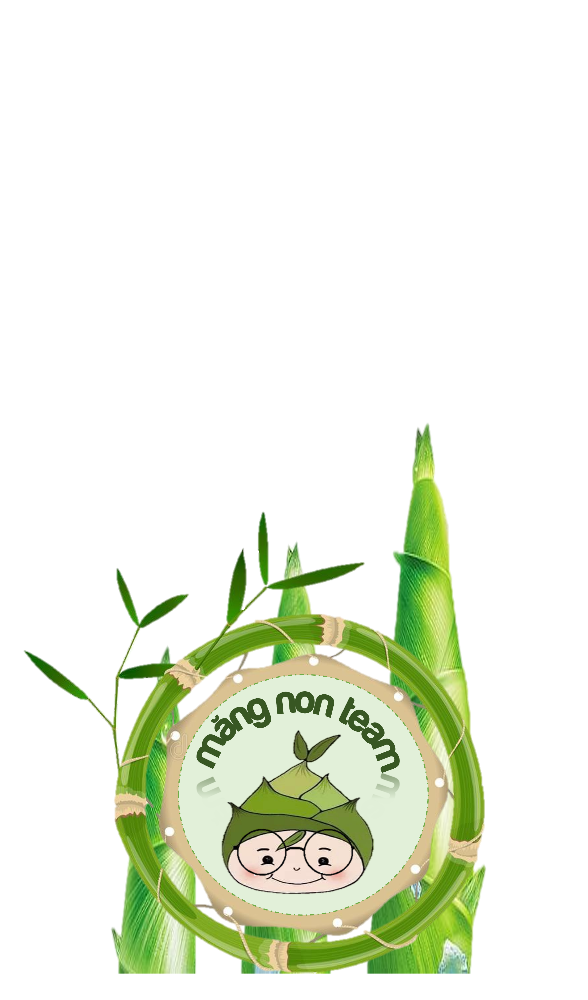 Măng non
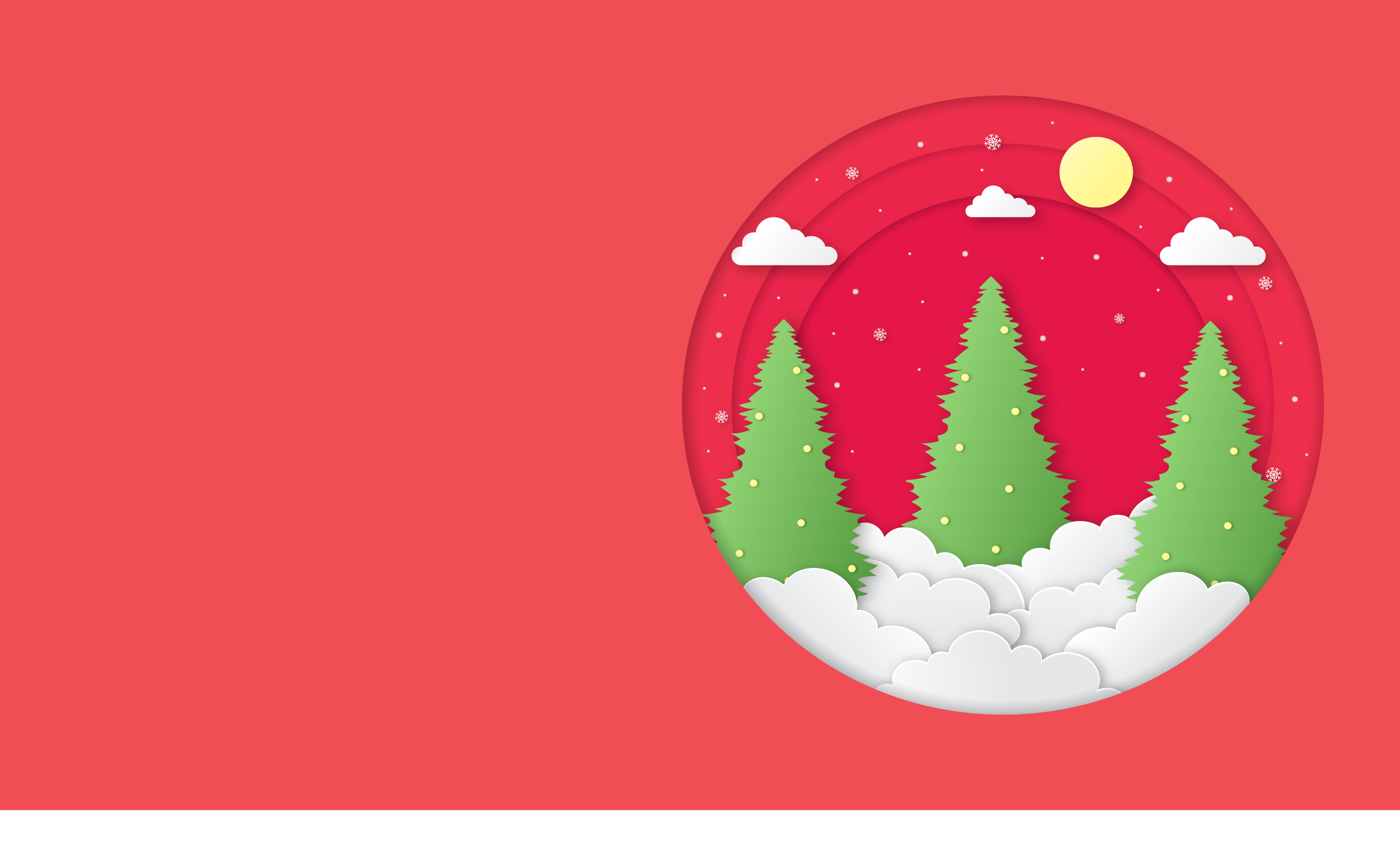 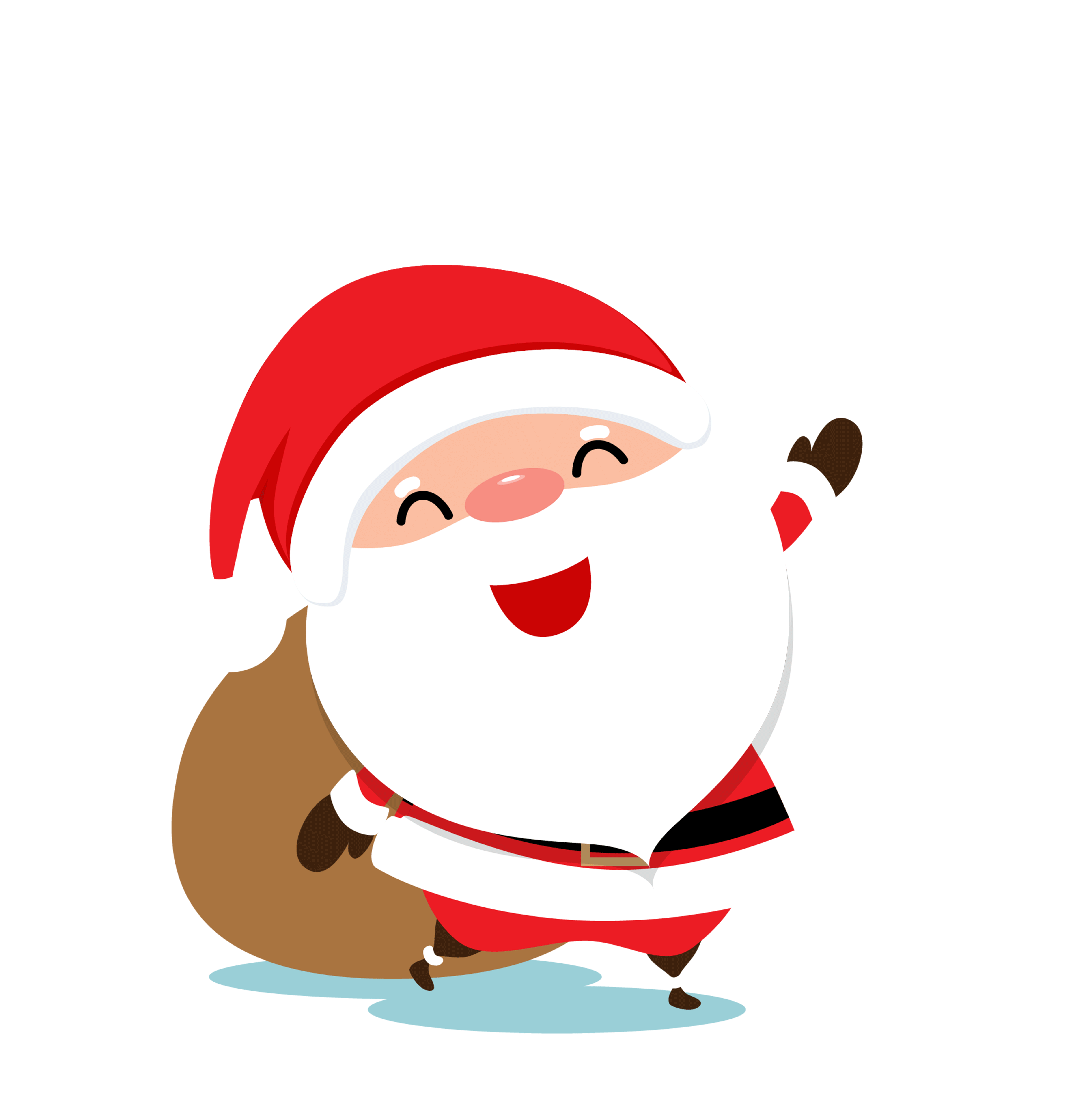 KHỞI 
ĐỘNG
KHỞI 
ĐỘNG
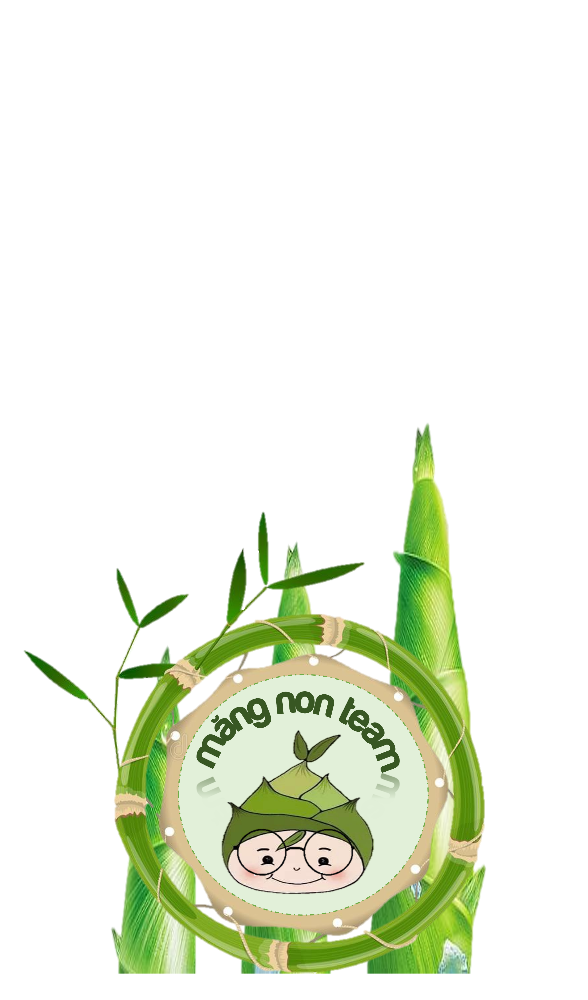 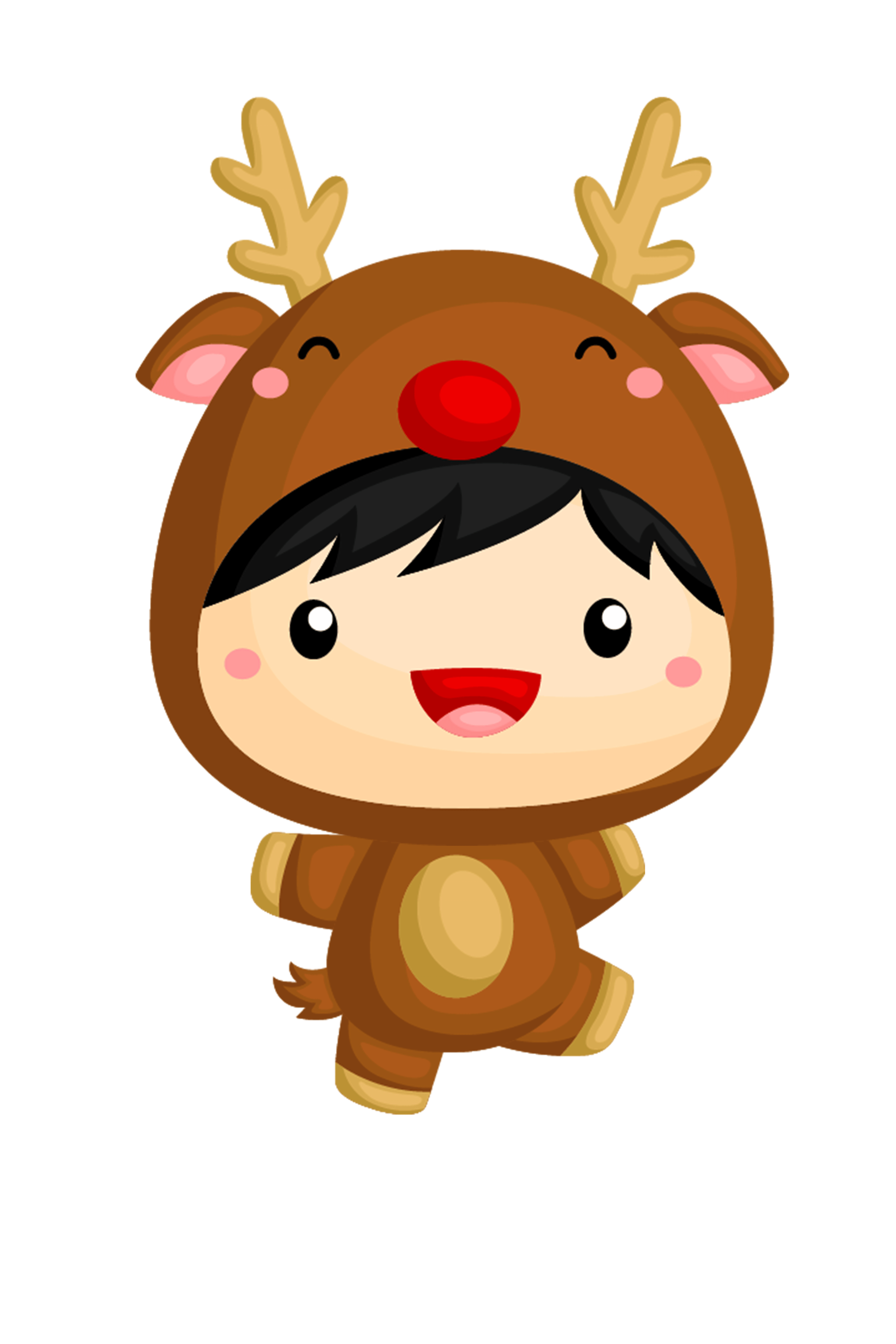 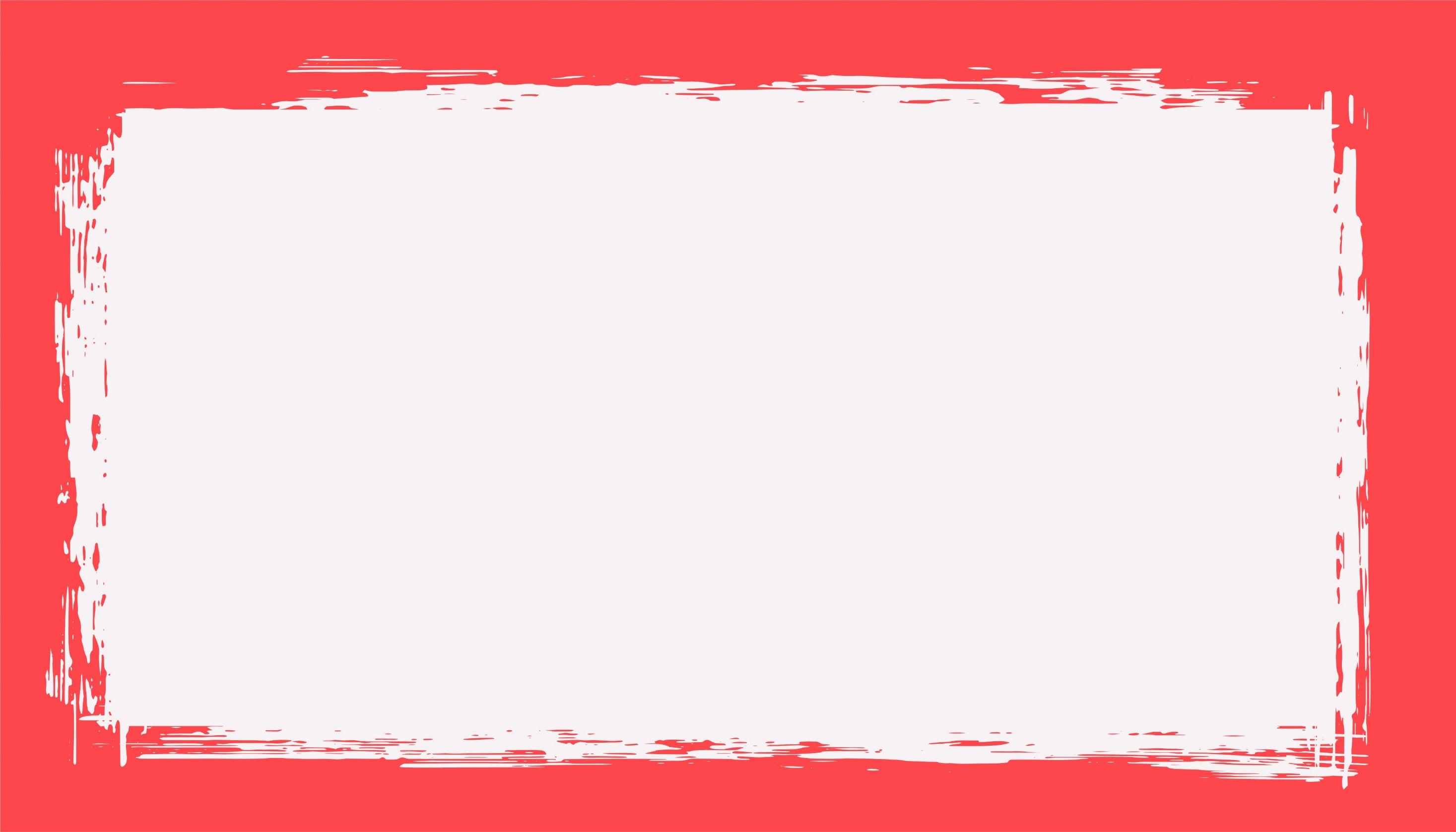 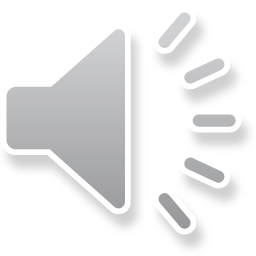 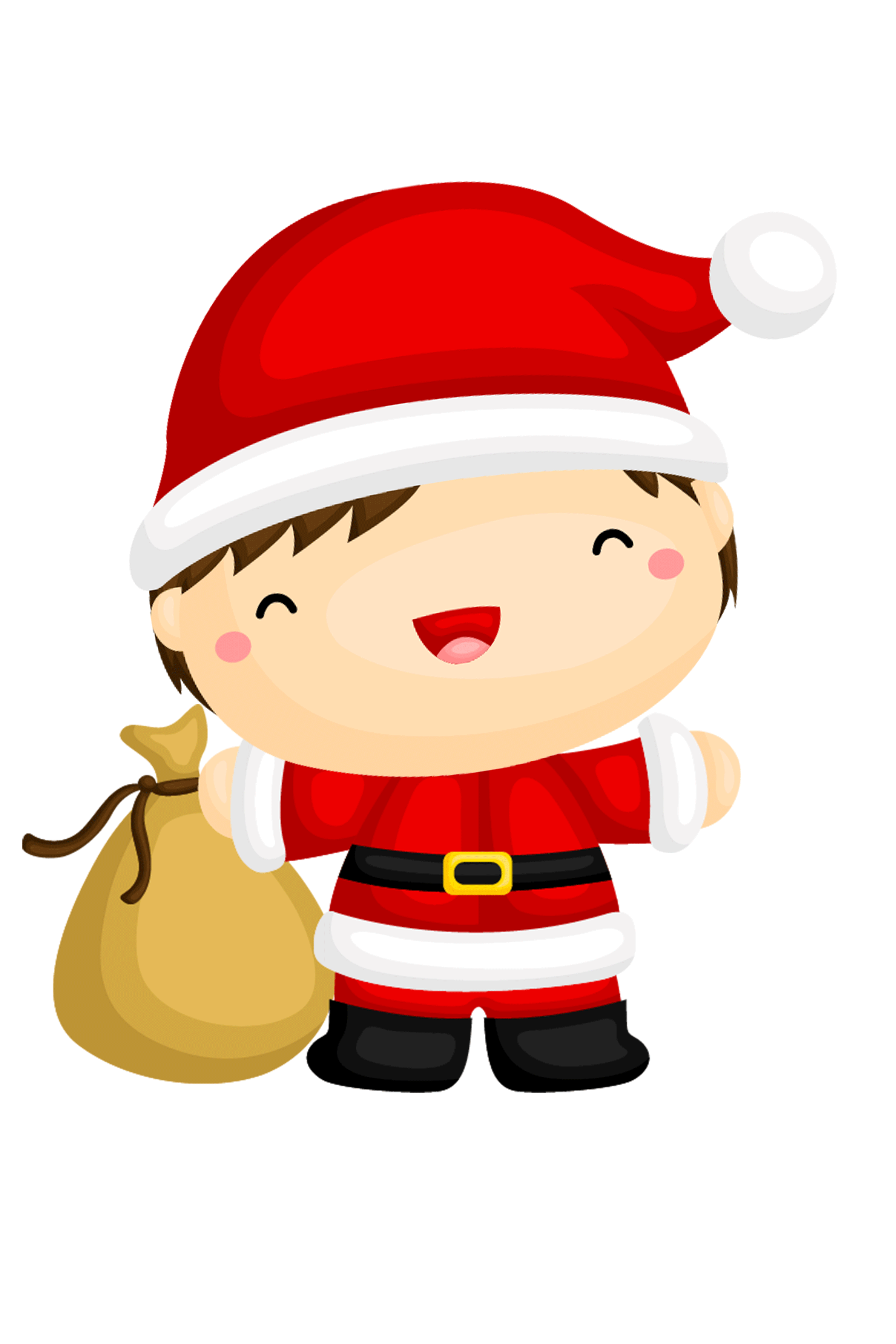 Chọn đáp án đúng nhất
9009 : 33 = ?
C
A
B
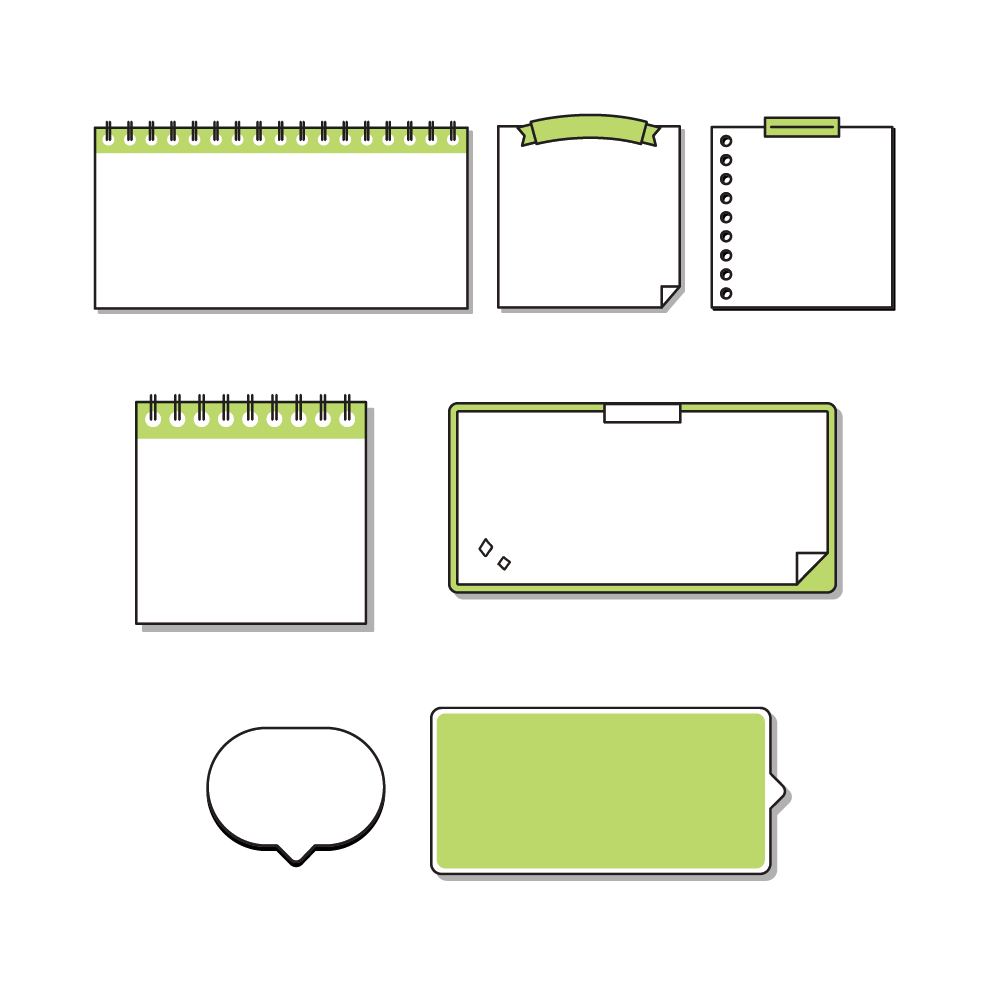 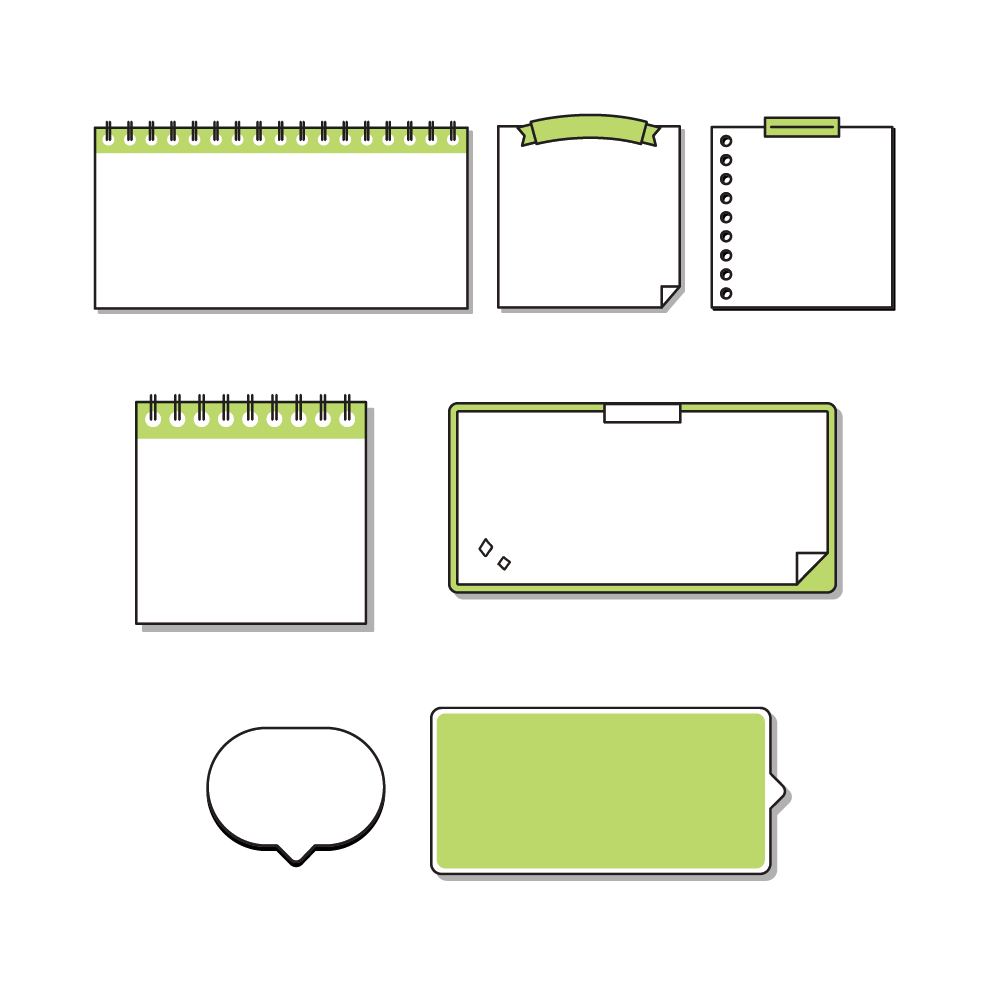 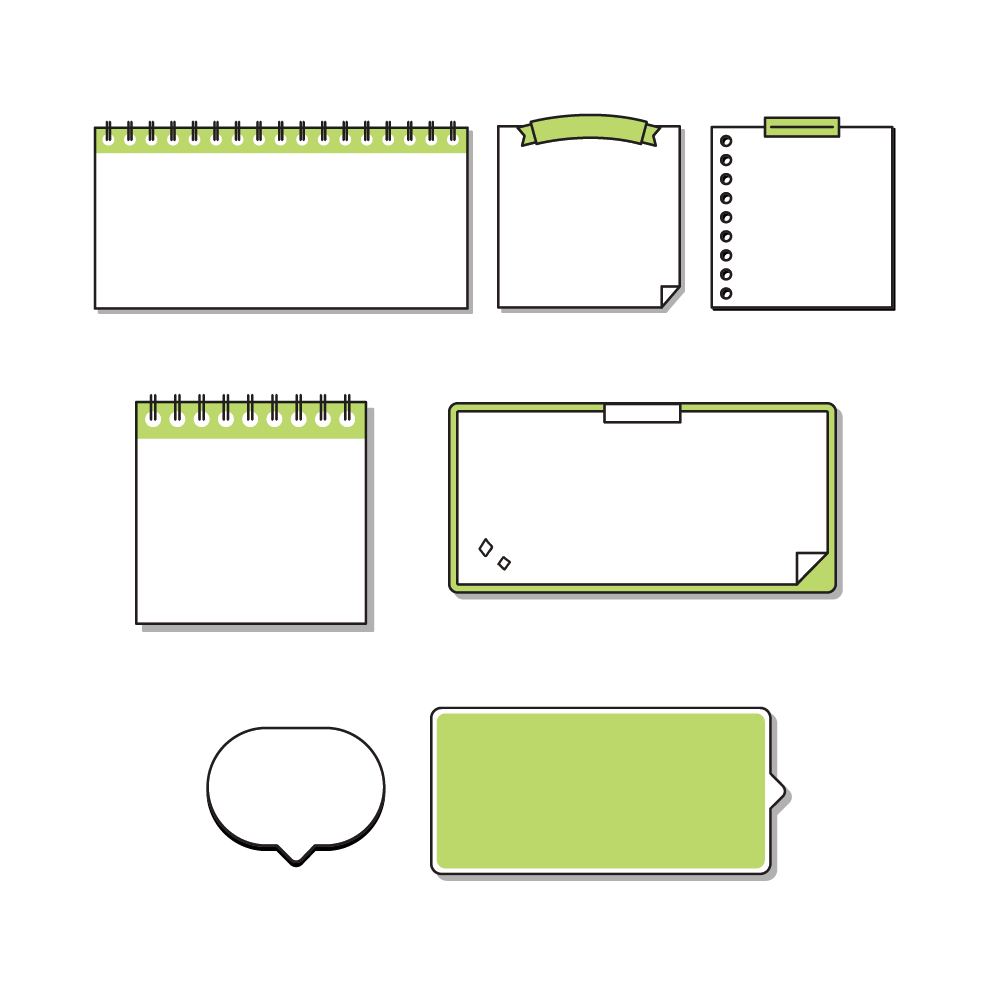 272
273
274
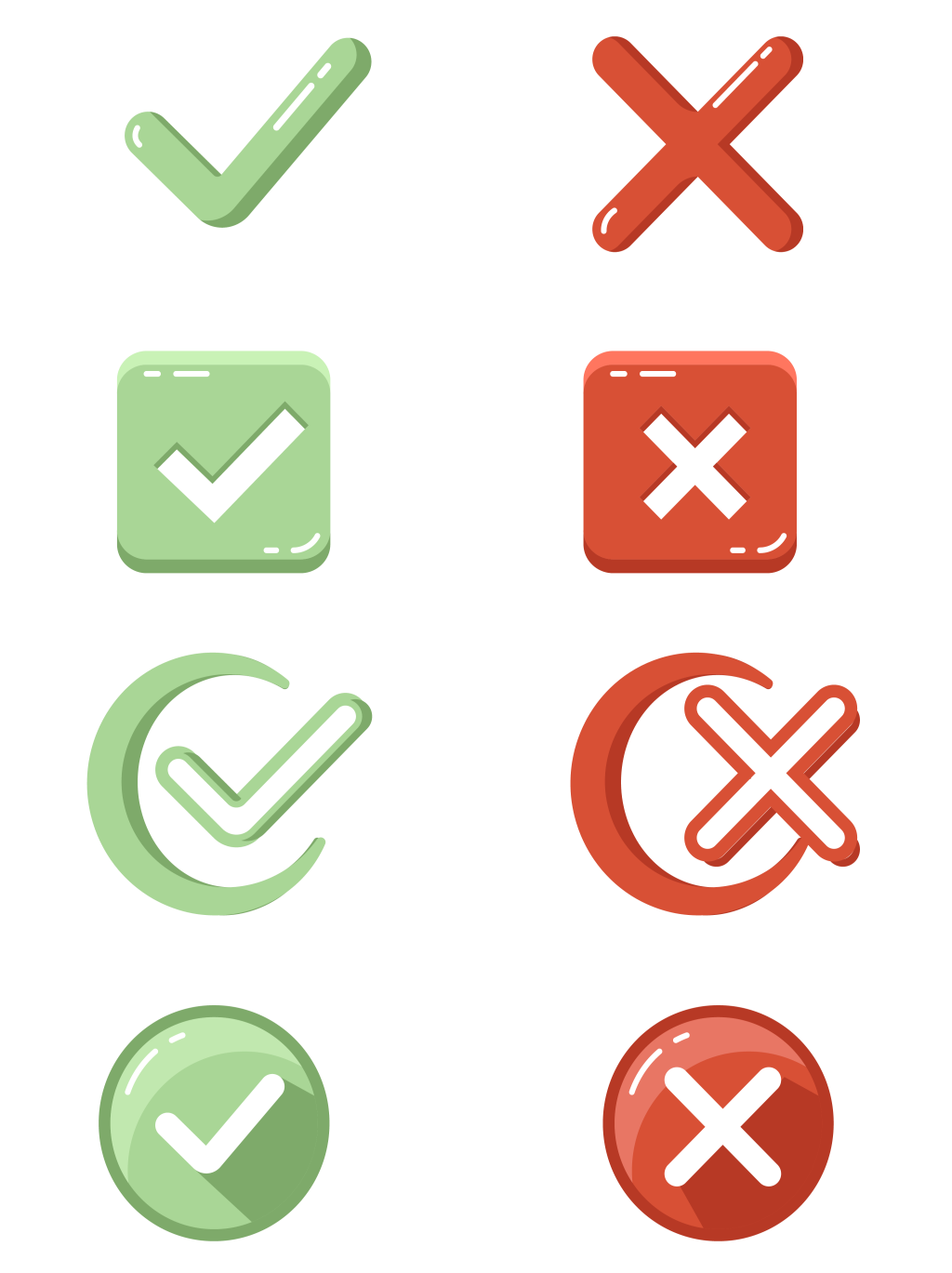 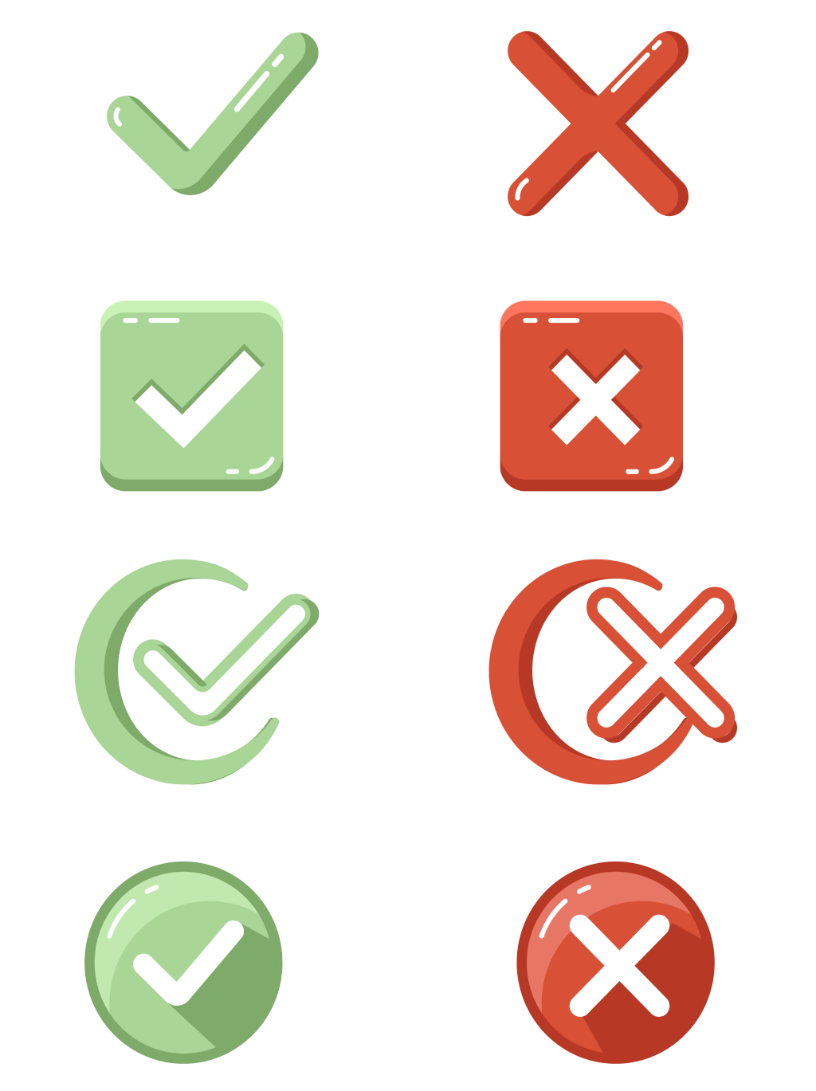 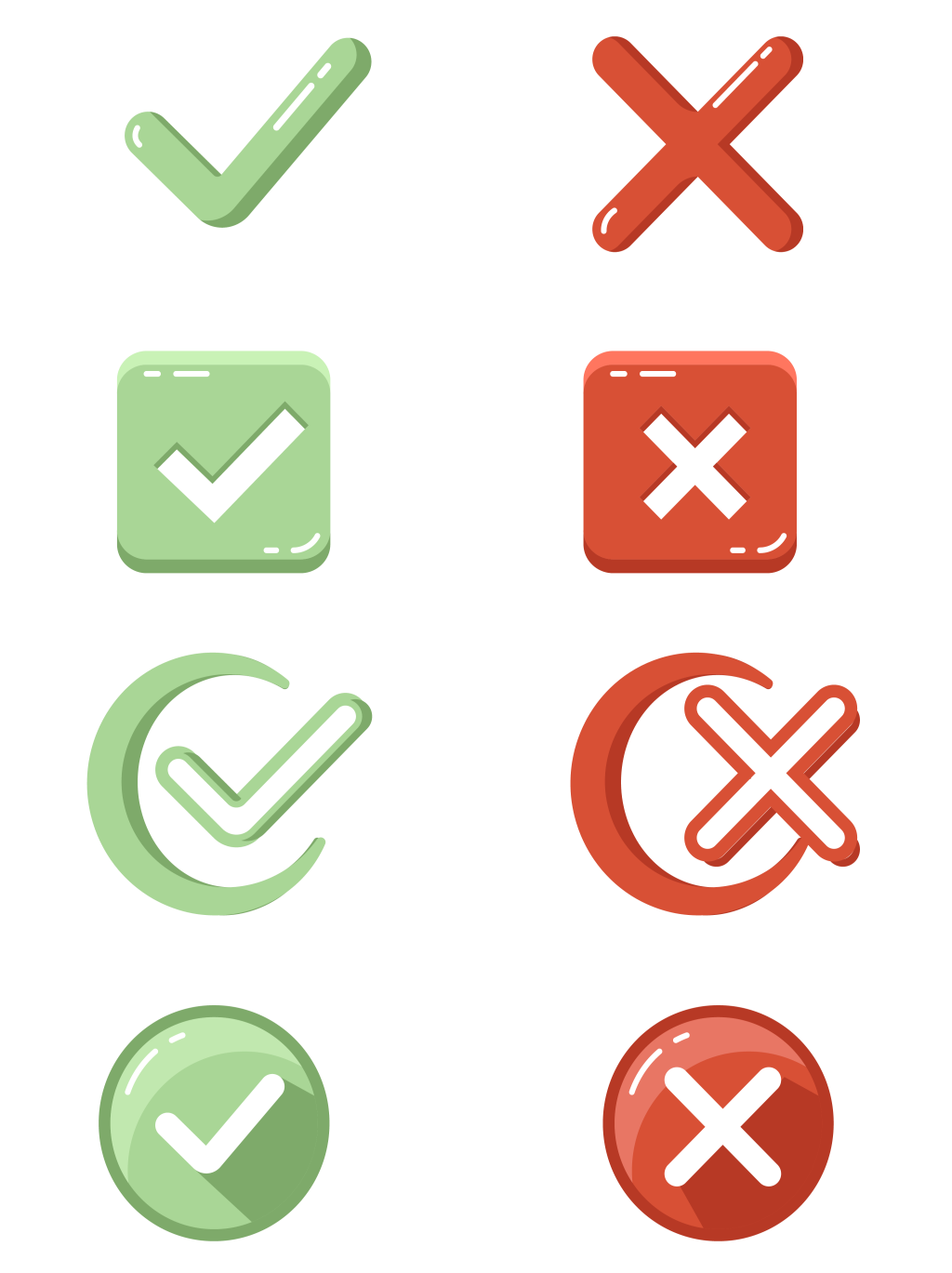 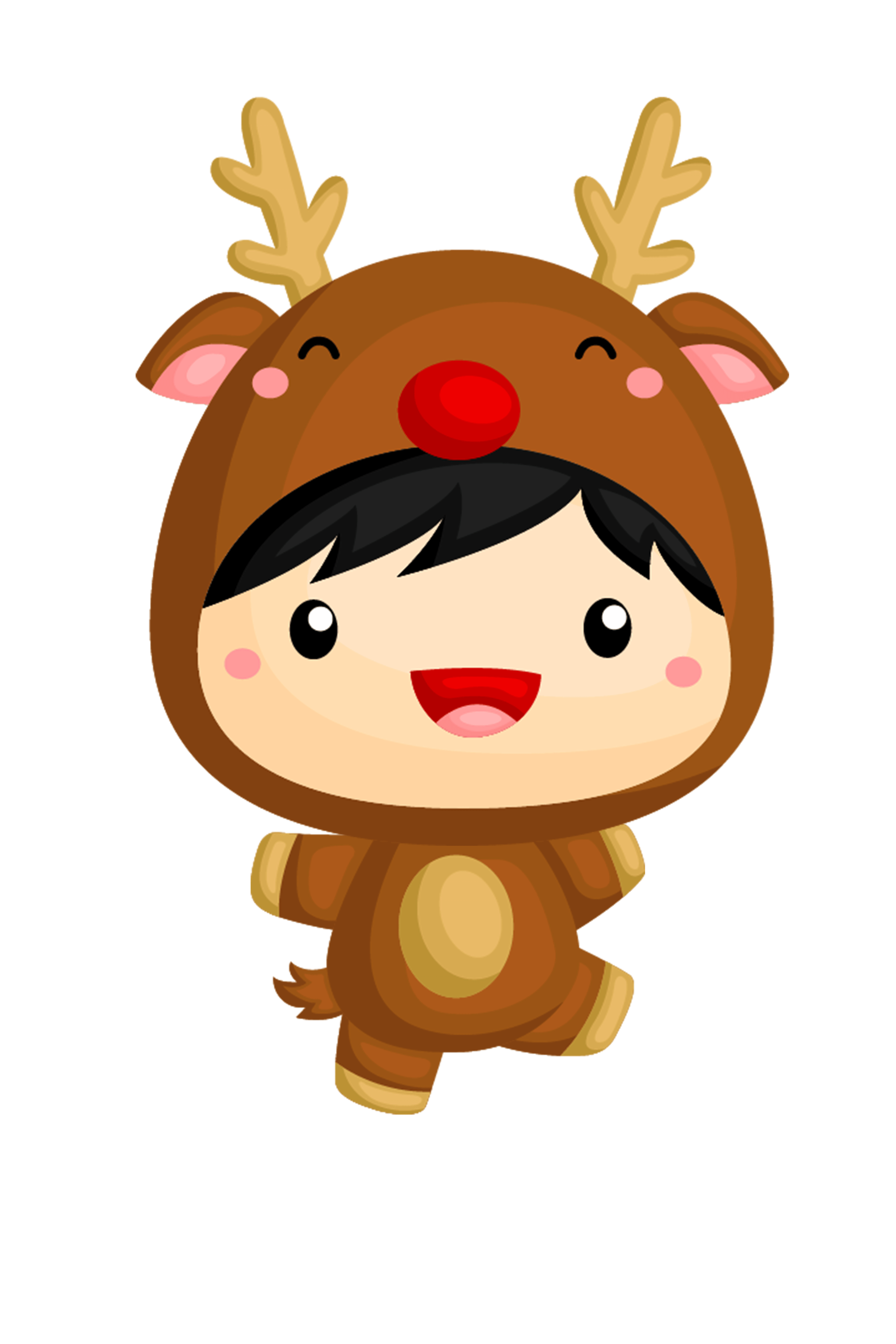 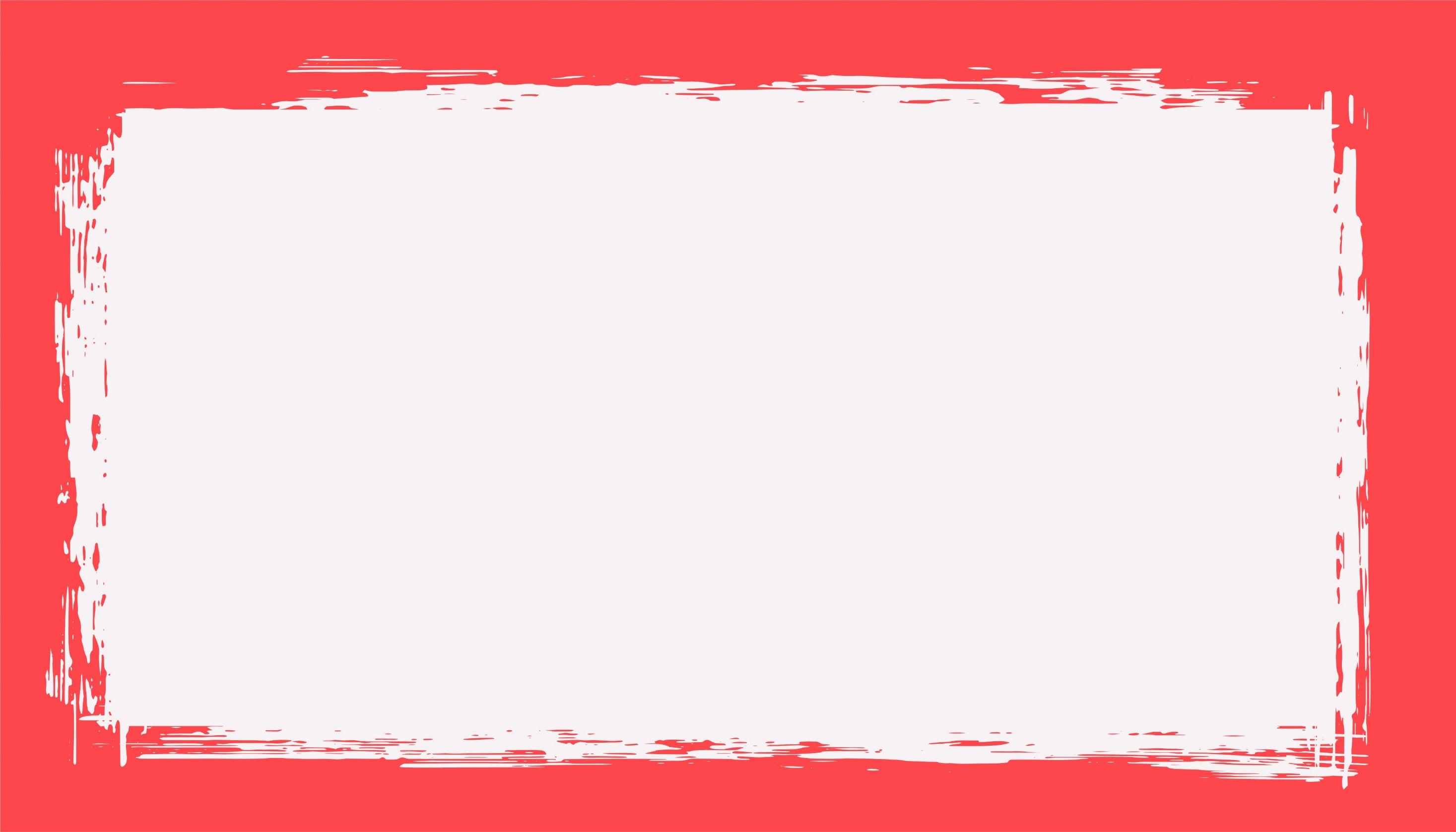 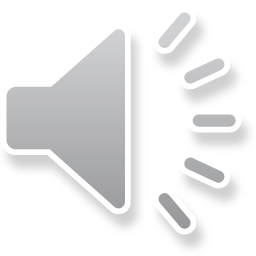 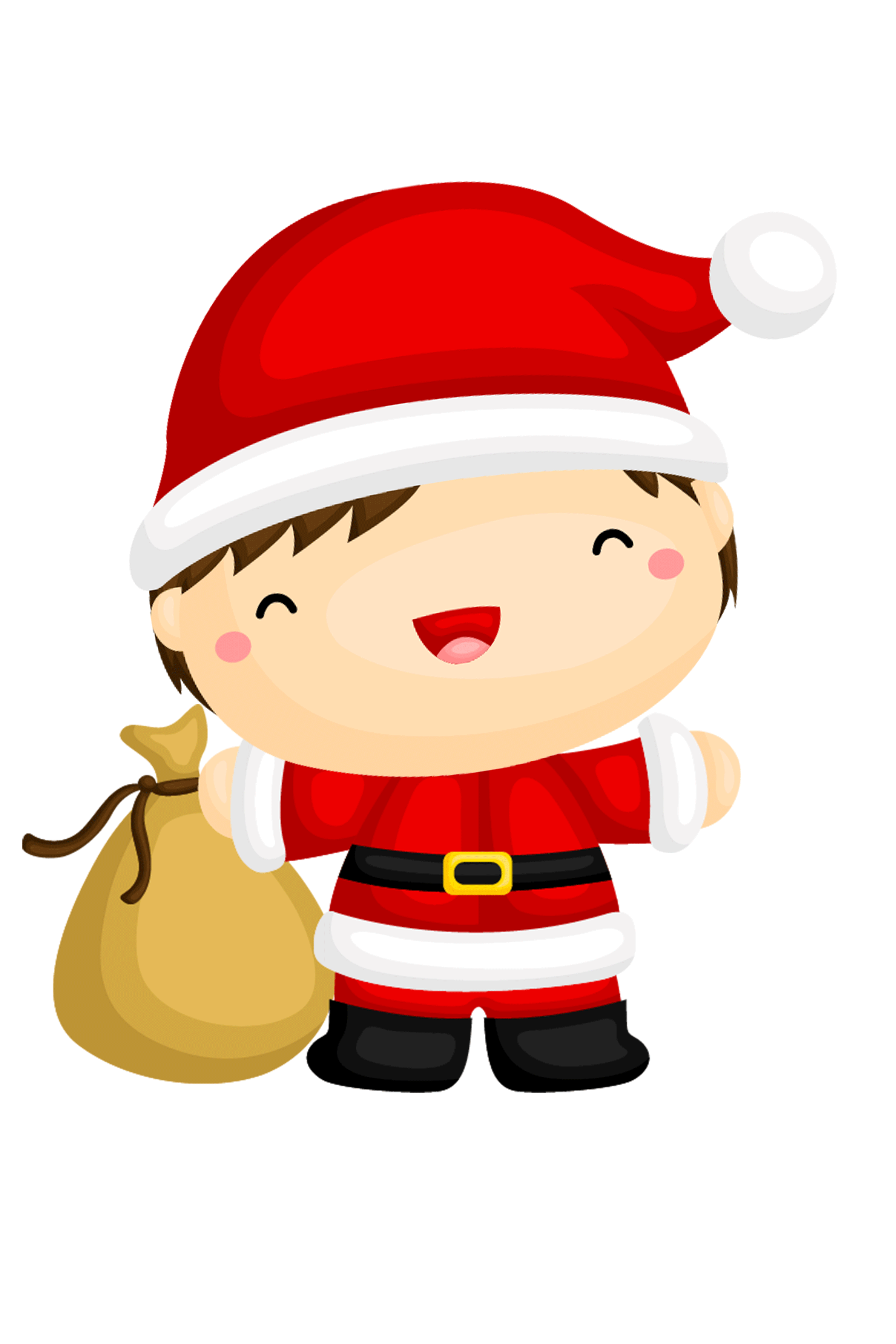 Chọn đáp án đúng nhất
Khi thực hiện phép chia ta chia theo thứ tự từ phải sang trái
A
B
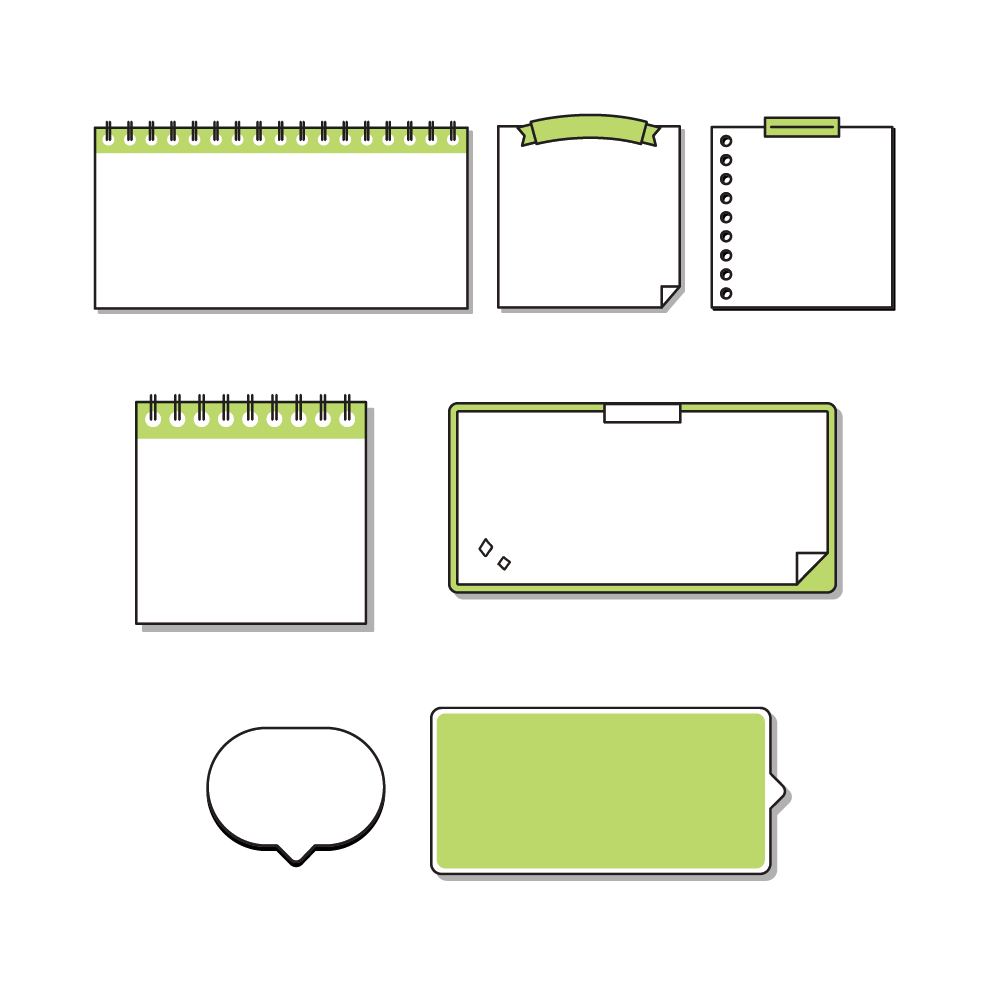 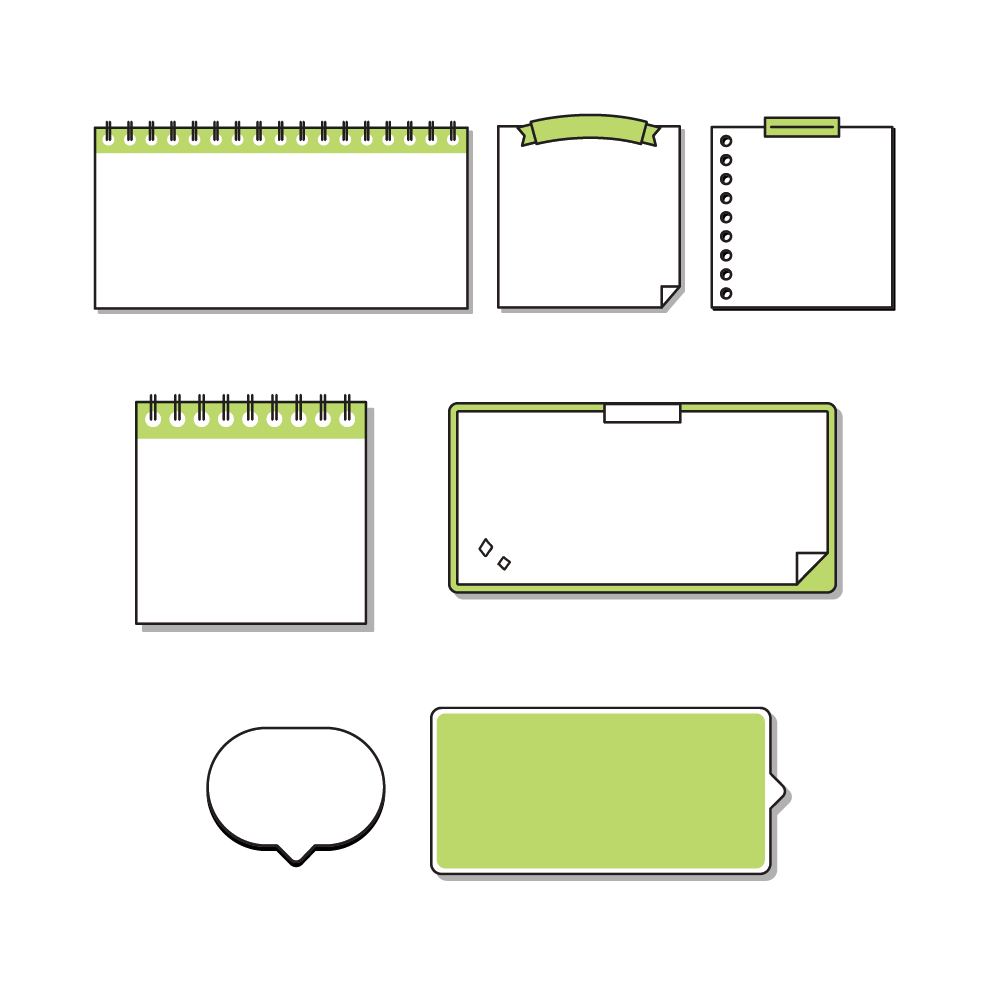 Đúng
Sai
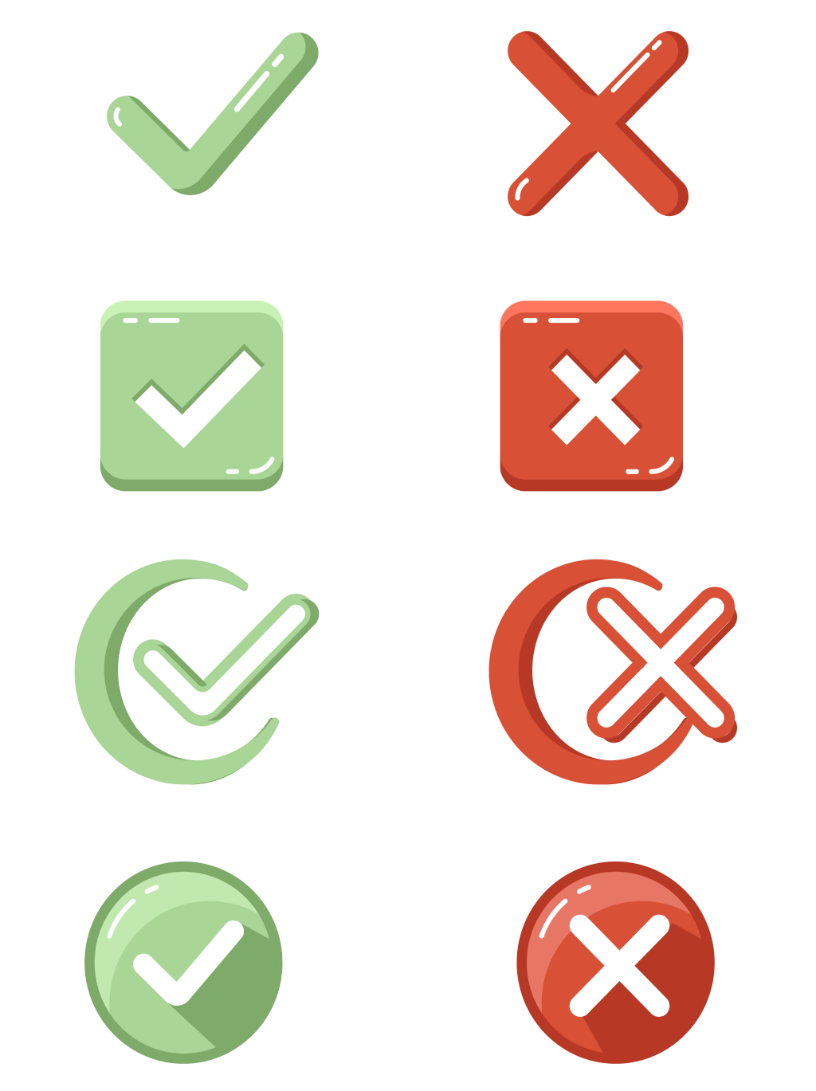 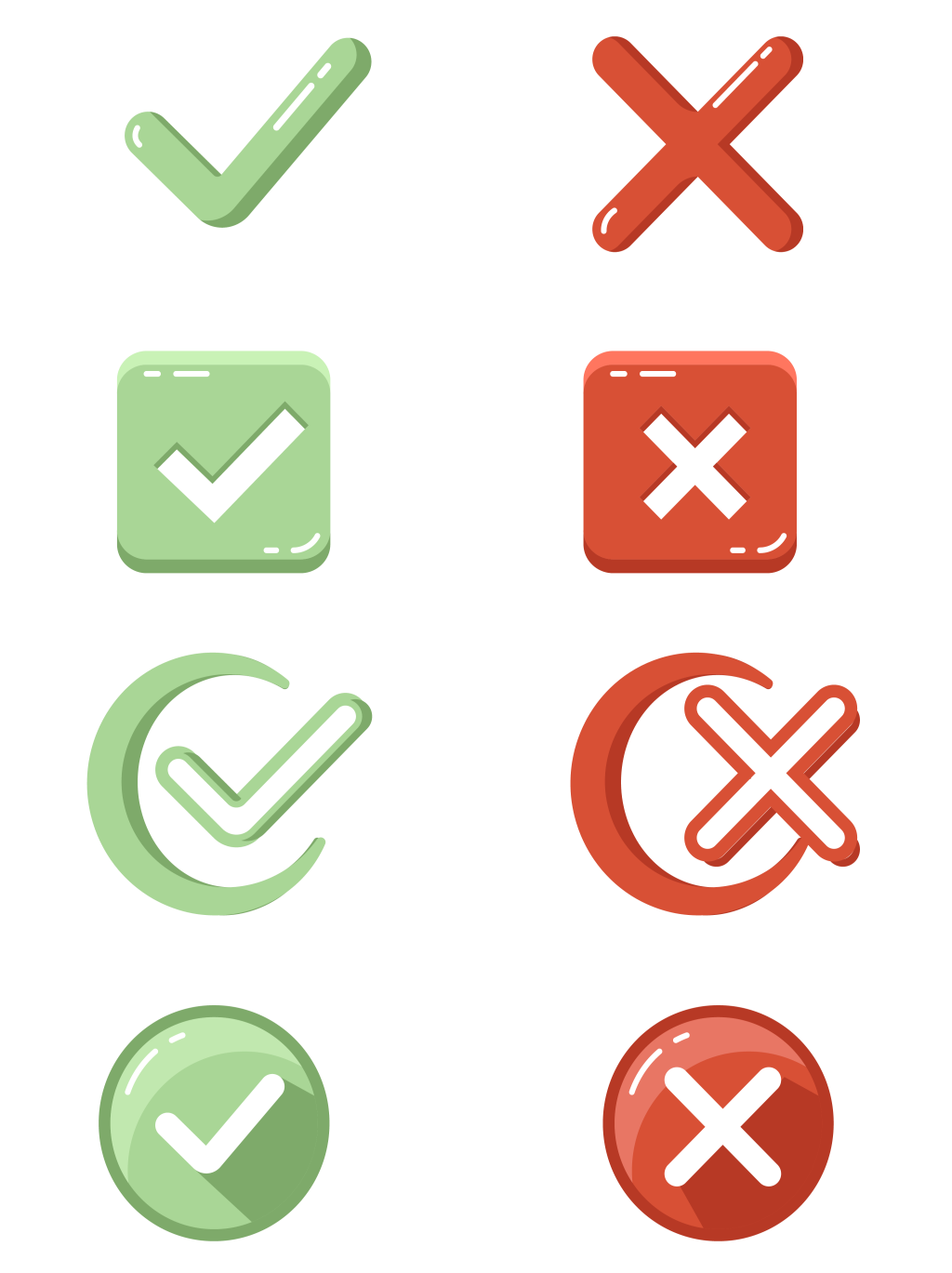 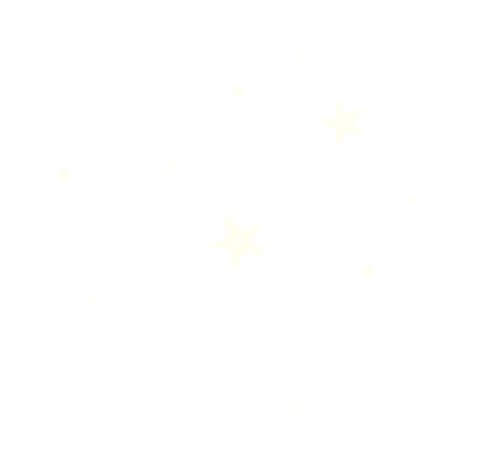 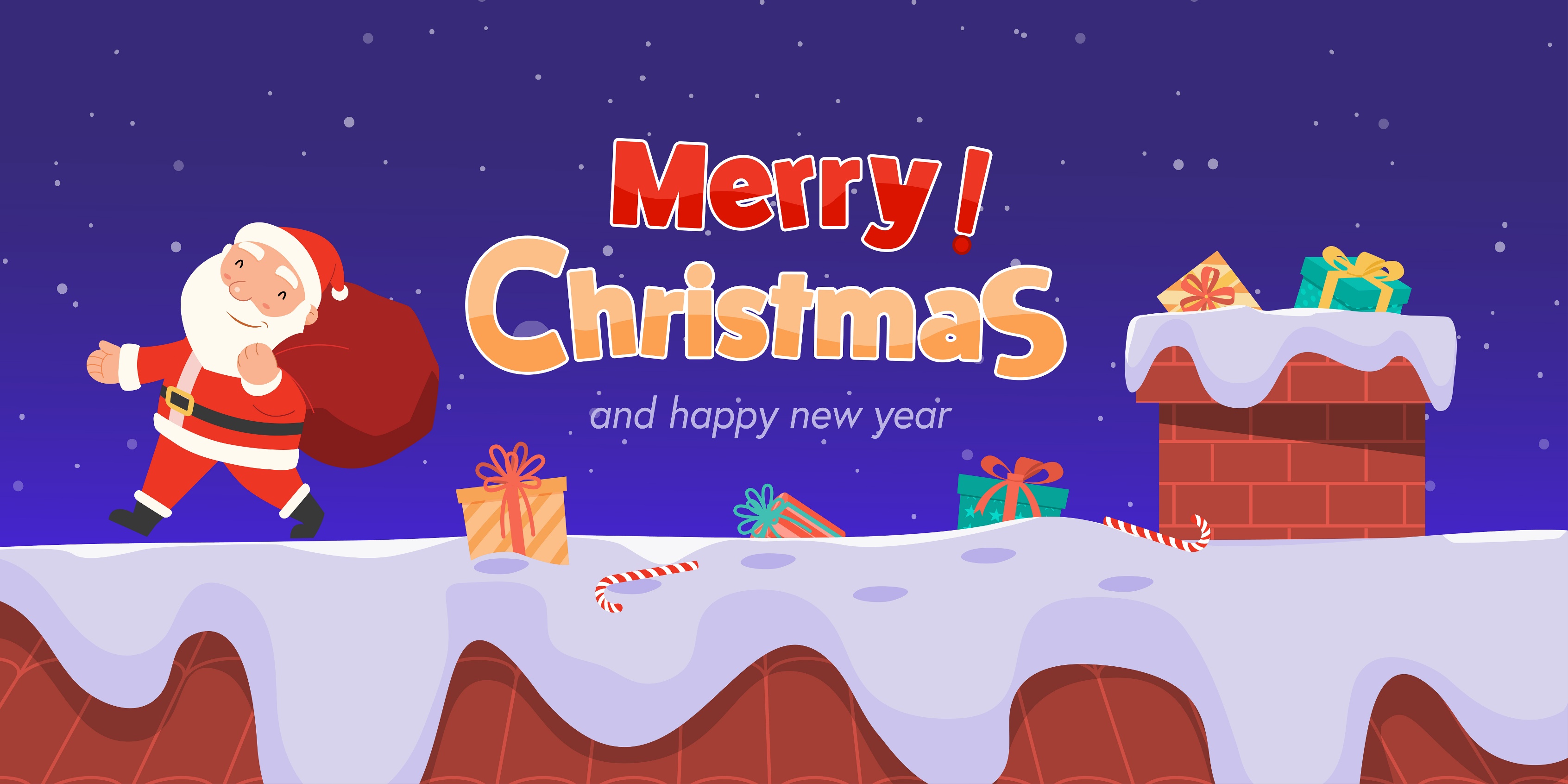 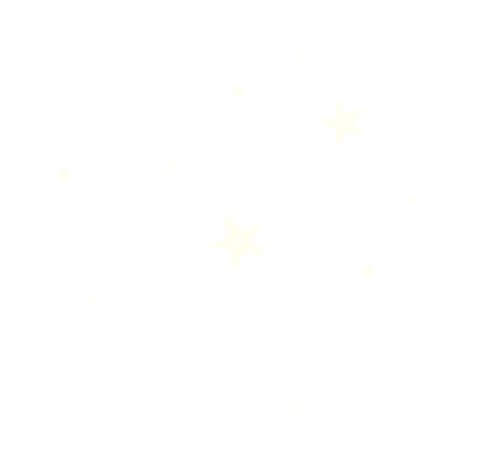 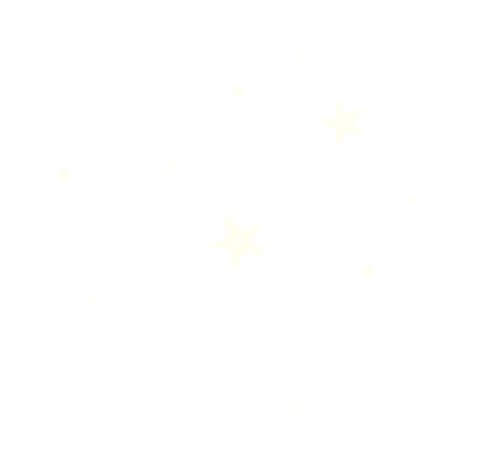 TOÁN 4
Chia cho
Chia cho
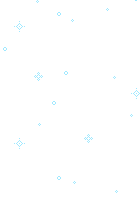 SỐ CÓ HAI CHỮ SỐ
SỐ CÓ HAI CHỮ SỐ
(tiếp theo)
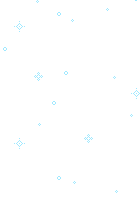 Yêu cầu cần đạt
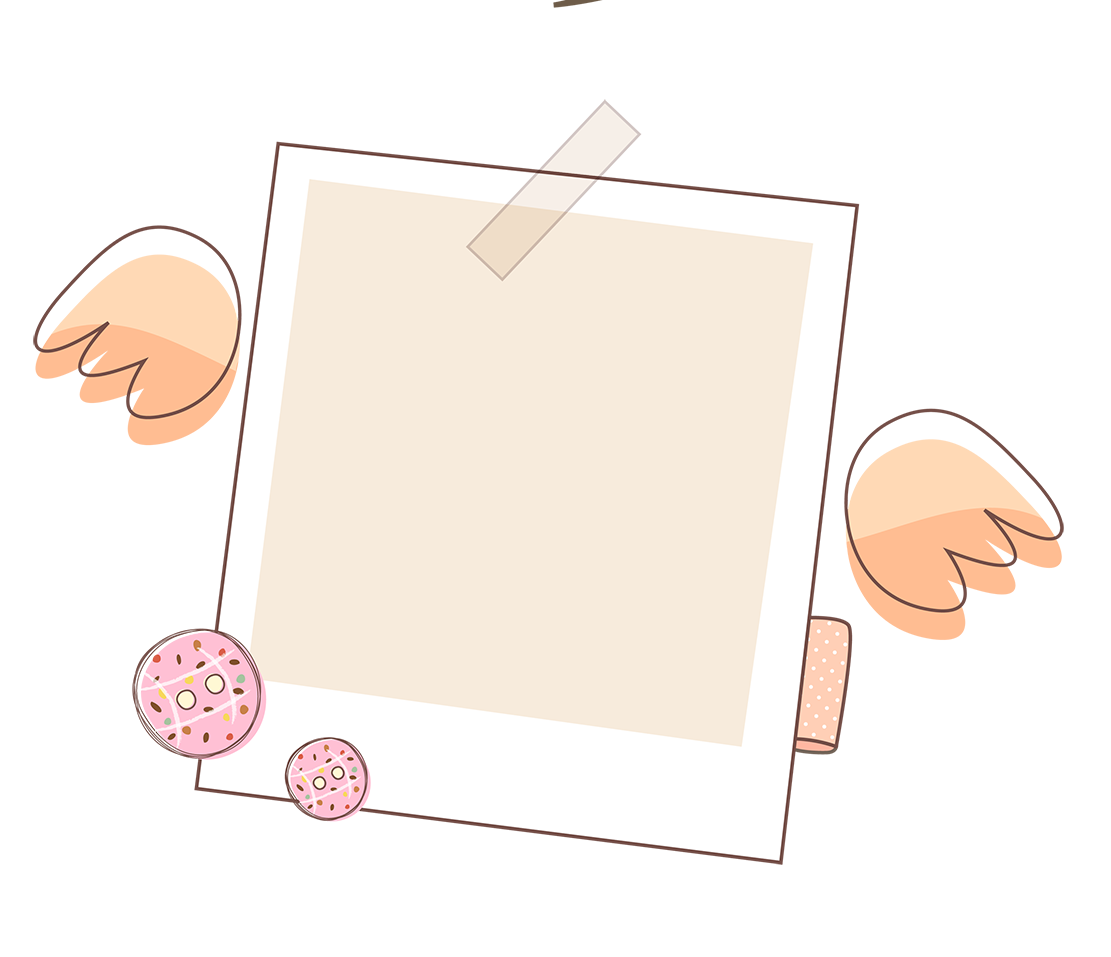 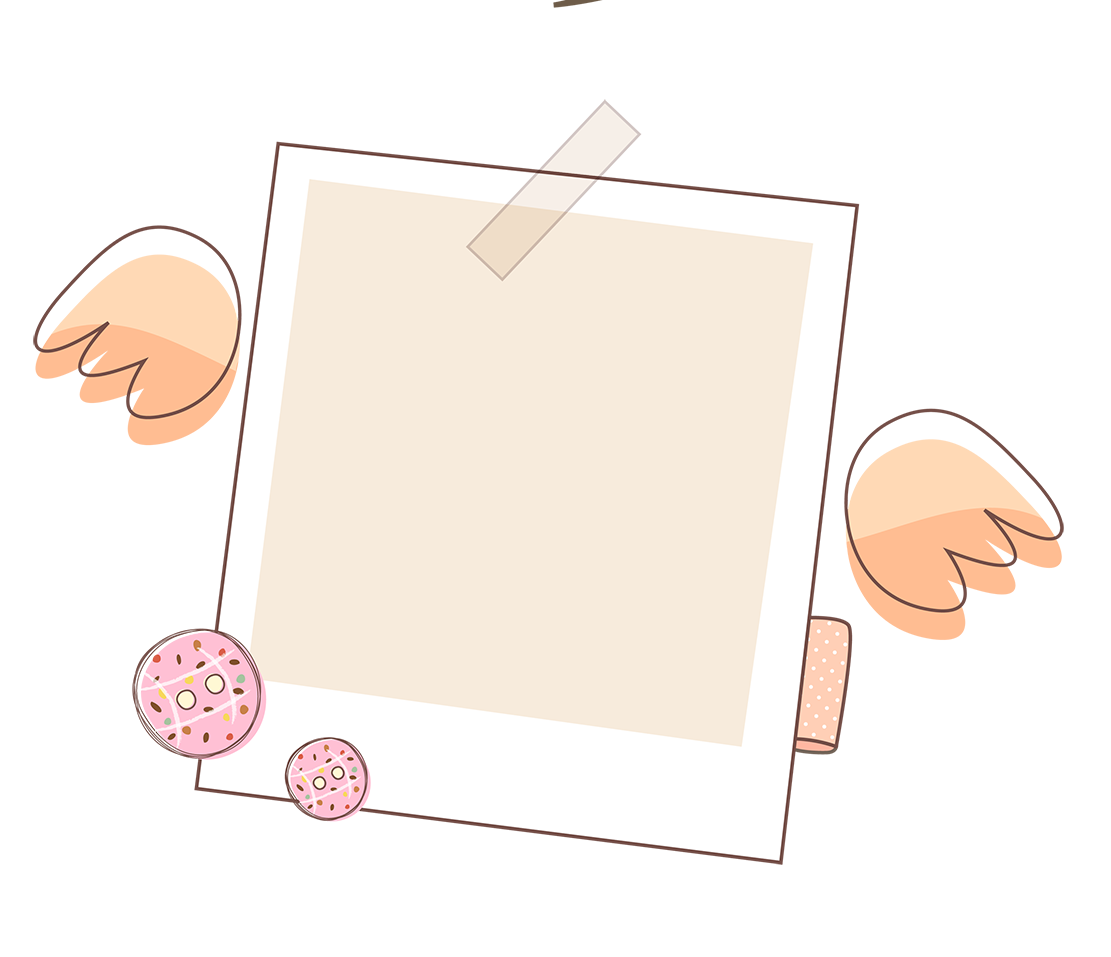 Biết vận dụng tính chất để giải các bài toán liên quan
Biết cách chia số có 5 chữ số cho số có hai chữ số.
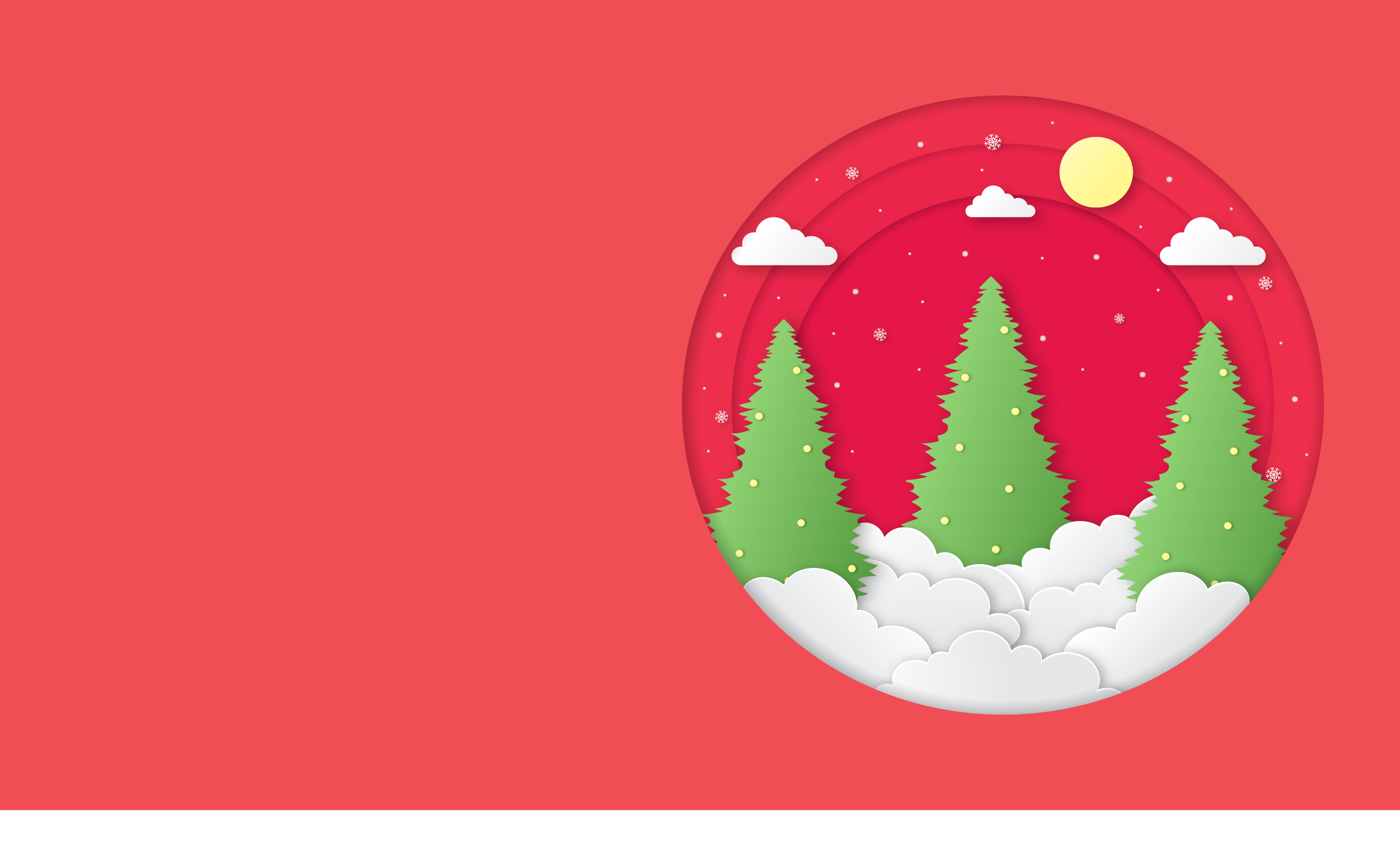 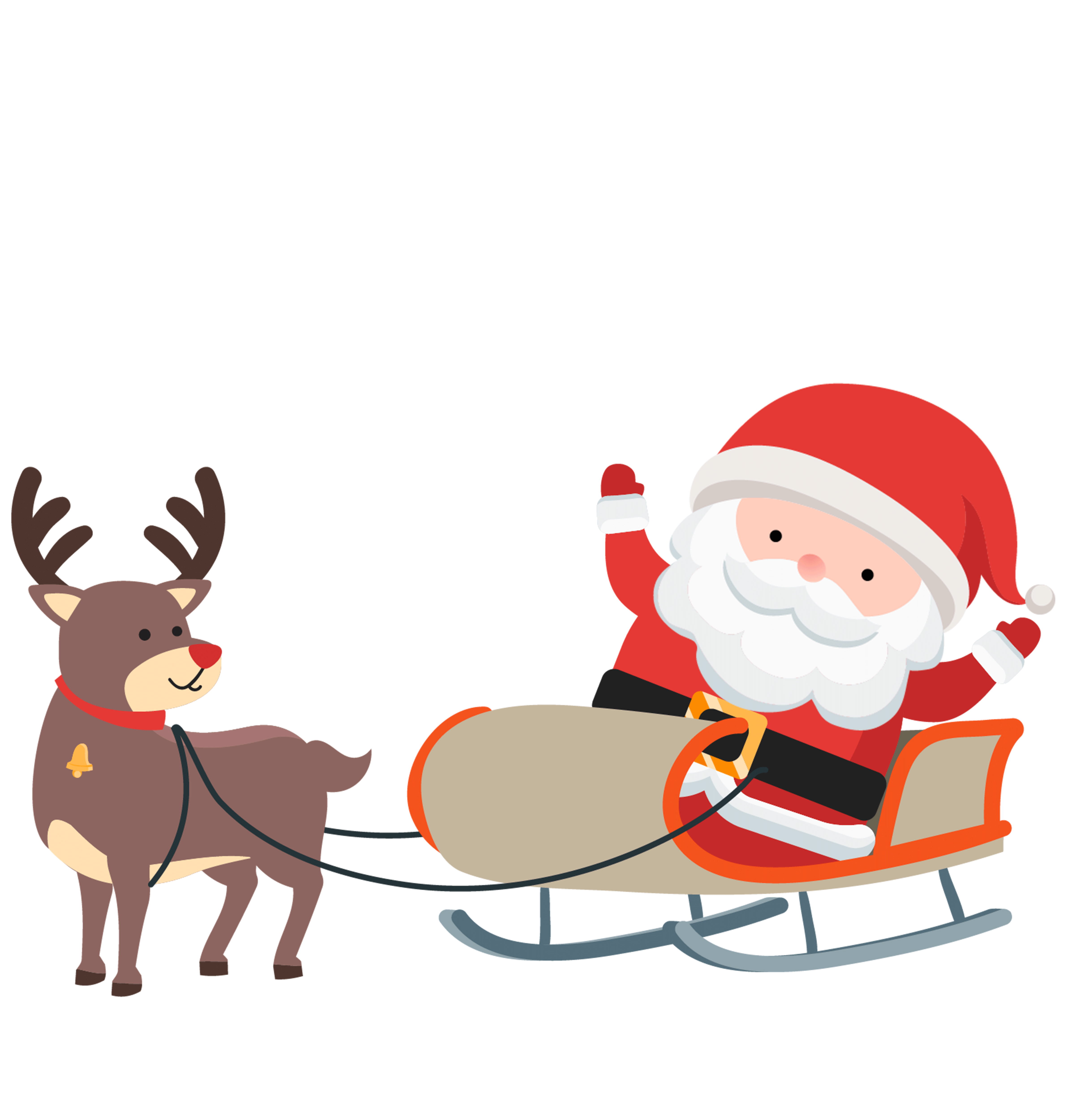 KHÁM 
PHÁ
KHÁM
PHÁ
NHIỆM VỤ 1!                                 Hãy cùng đem cây thông Noel   về nhà nhé!
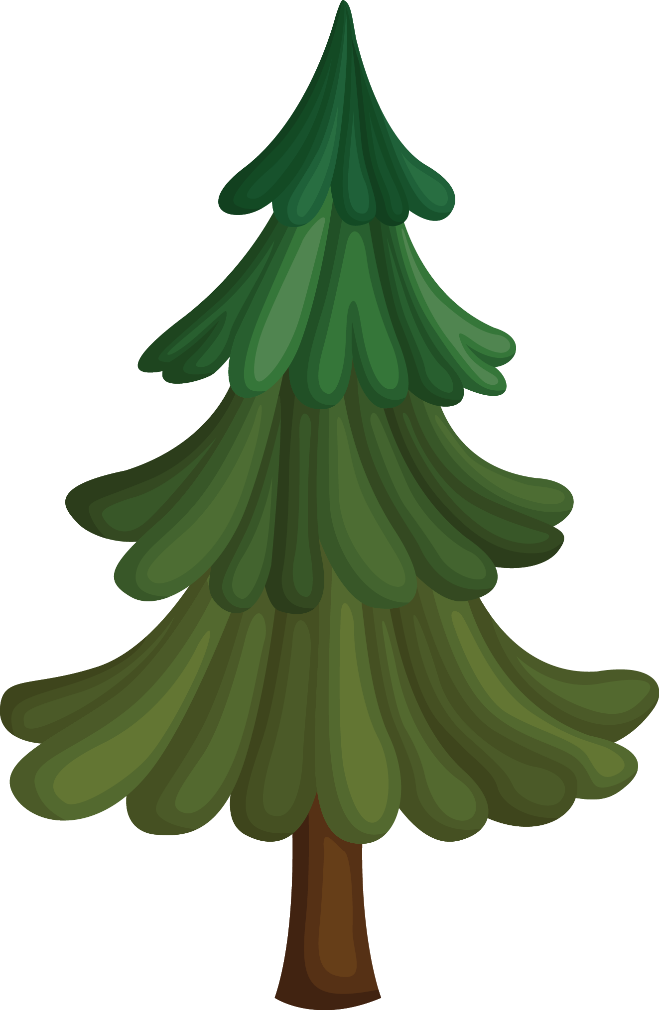 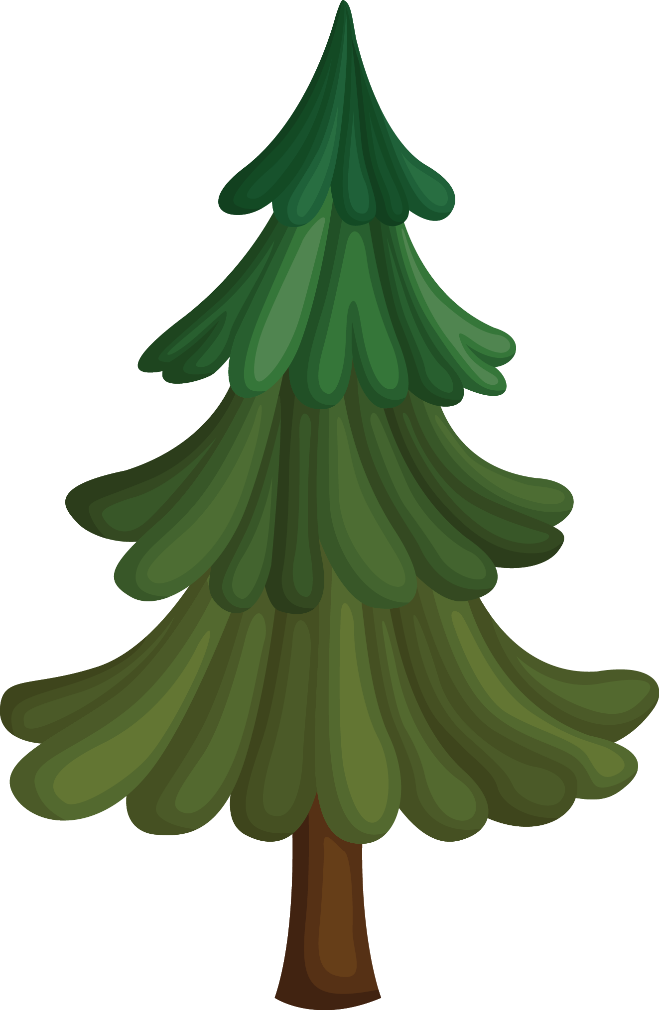 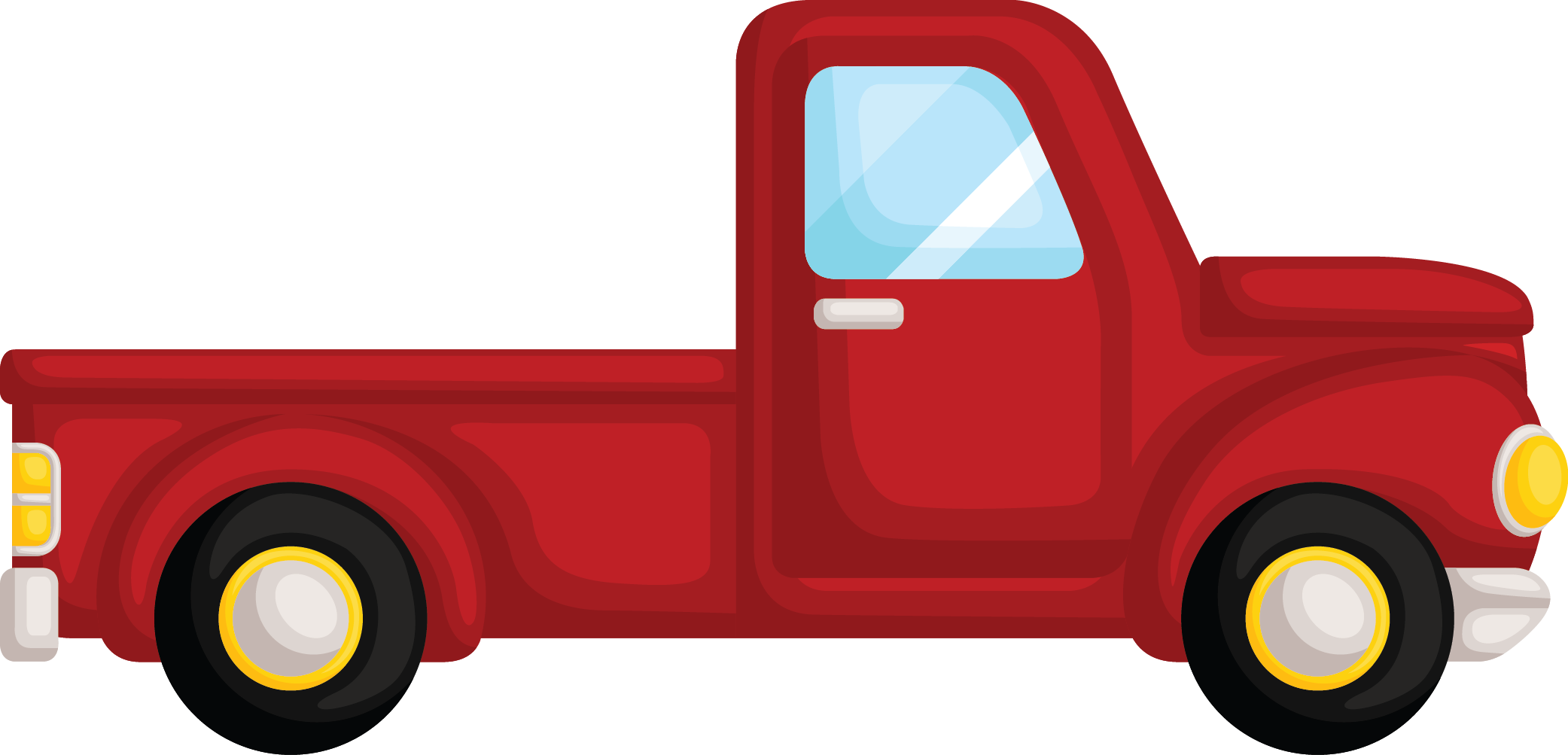 10105 : 43 = ?
a) Ví dụ 1:
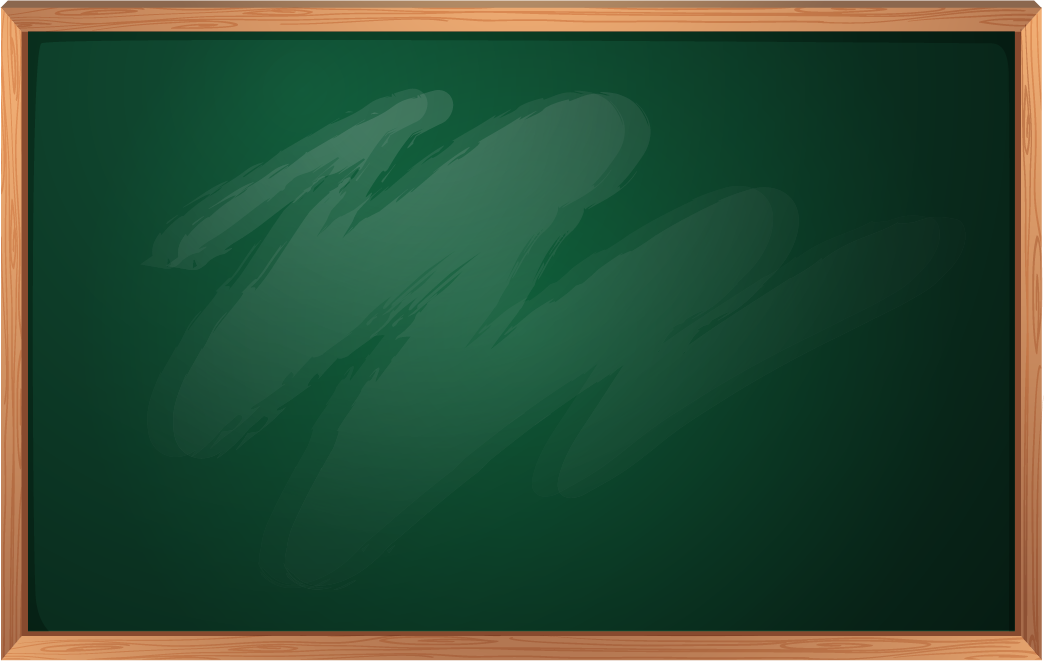 Chia theo thứ tự từ trái sang phải
Chia theo thứ tự như thế nào?
10105
43
*101 chia 43 được 2, viết 2
2 x 3 bằng 6; 11 trừ 6 bằng 5, viết 5 nhớ 1;
3
5
2
5
1
0
2 x 4 bằng 8, thêm 1 bằng 9;
10 trừ 9 bằng 1, viết 1
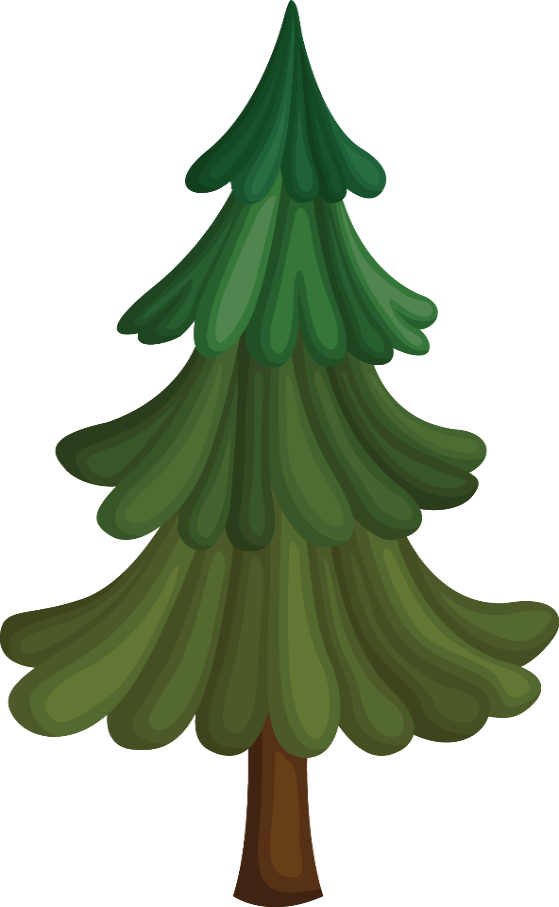 5
1
*Hạ 0, được 150; 150 chia 43 được 3 , viết 3;
2
3 x 3 bằng 9; 10 trừ 9 bằng 1, viết 1, nhớ 1;
3 x 4 bằng 12, thêm 1 bằng 13
0
0
15 trừ 13 bằng 2, viết 2
*Hạ 5, được 215; 215 chia 43, được 5, viết 5
5 x 3 bằng 15, 15 trừ 15 bằng 0, viết 0 nhớ 1;
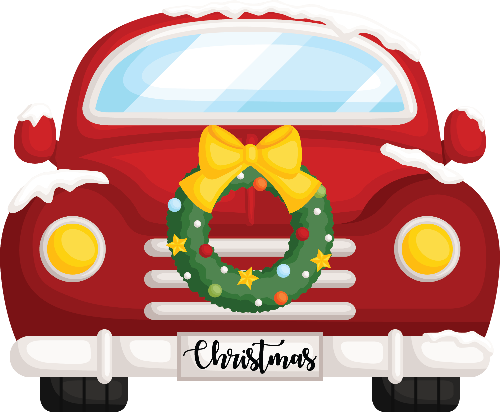 5 x 4 bằng 20, thêm 1 bằng 21; 21 trừ 21 bằng 0, viết 0
*Cách ước lượng thương trong các lần chia
10105
43
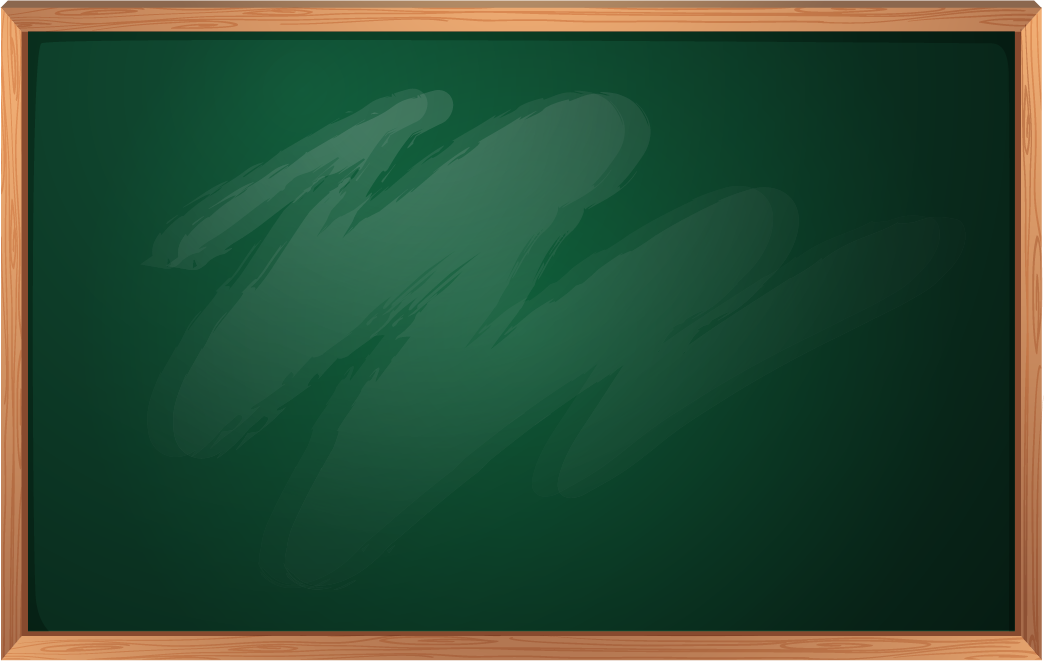 3
5
2
5
1
0
* 101 : 43 có thể ước lượng   bằng cách lấy 10 : 4 = 2 (dư 2)
5
1
2
* 150 : 43 có thể ước lượng        bằng cách lấy 15 : 4 = 3 (dư 3)
0
0
* 215 : 43 có thể ước lượng bằng cách lấy 20 : 4 = 5 (dư 3)
235
10105 : 43 =
OH YEAH!                             Chúc mừng các con đã đem được cây thông về nhà!
NHIỆM VỤ 2!                             Hãy cùng nhau trang trí đèn cho cây thông Noel nhé!
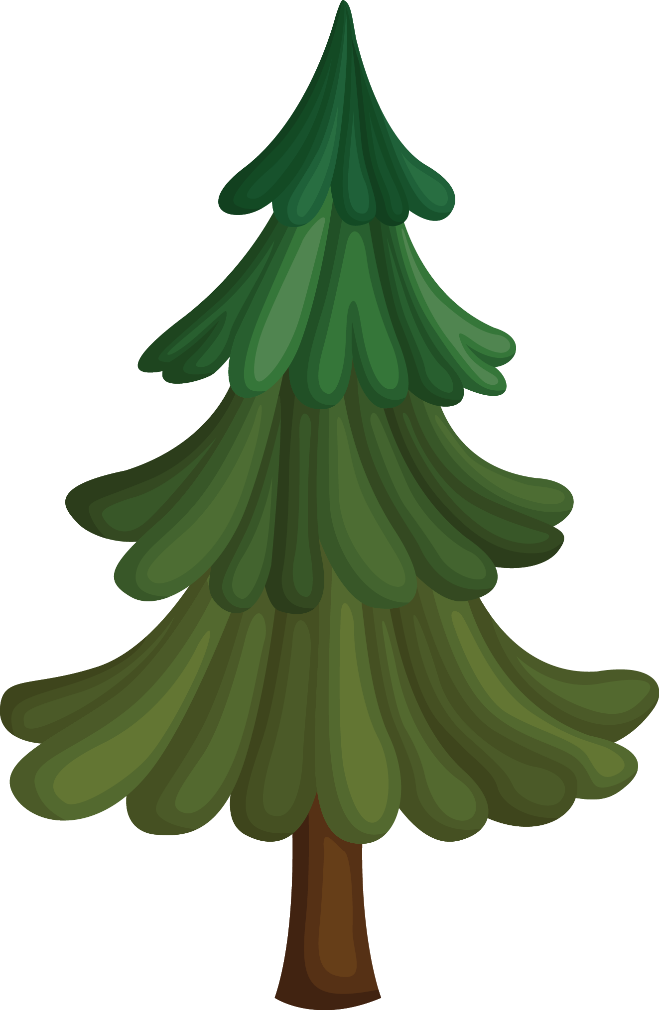 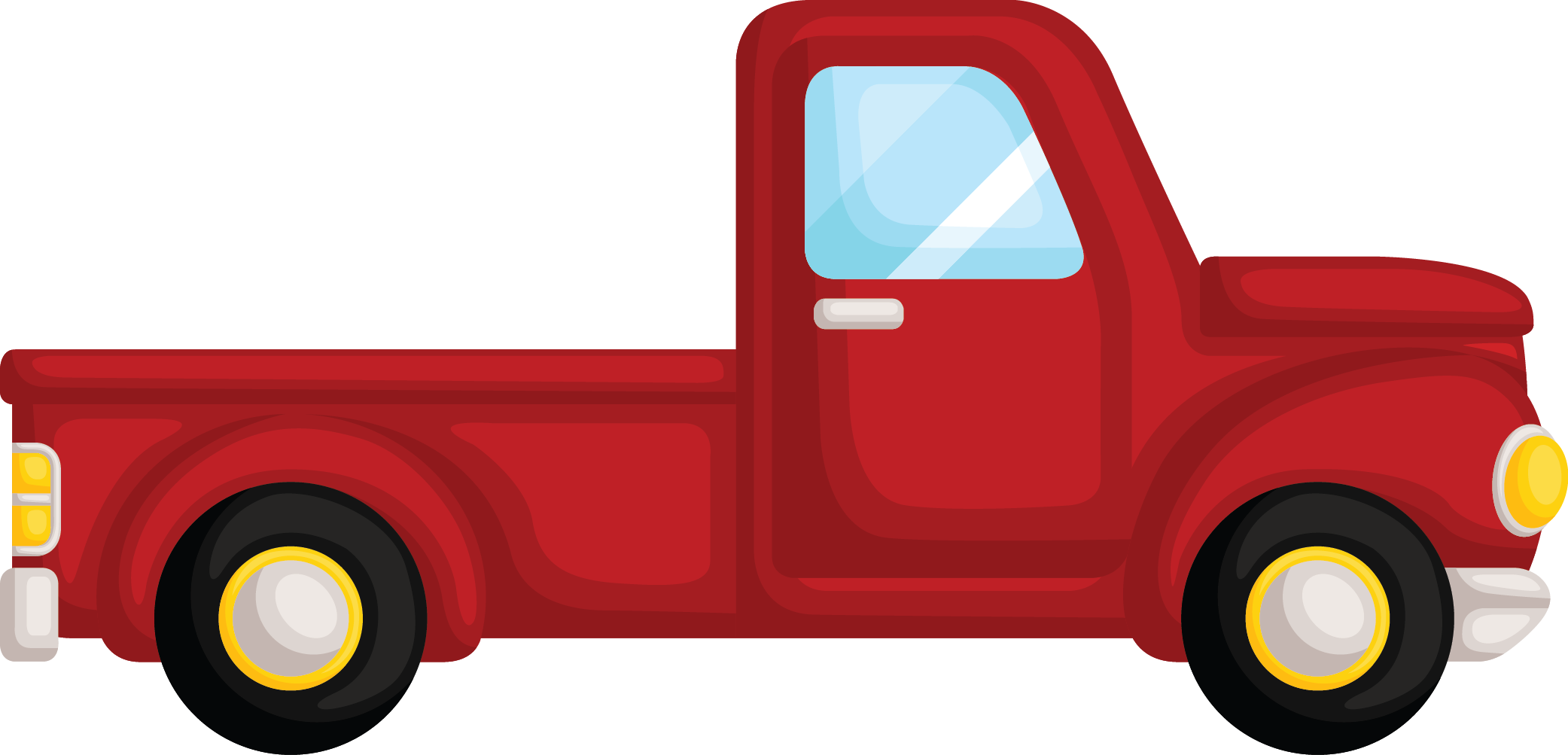 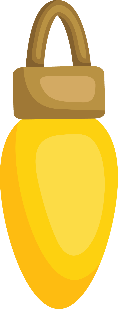 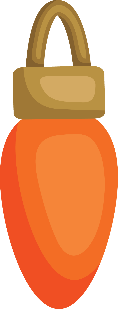 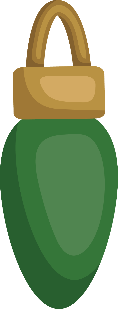 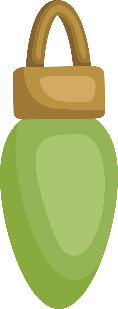 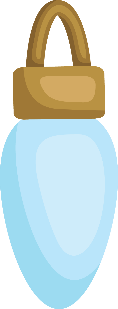 a) Ví dụ 2:
26345 : 35 = ?
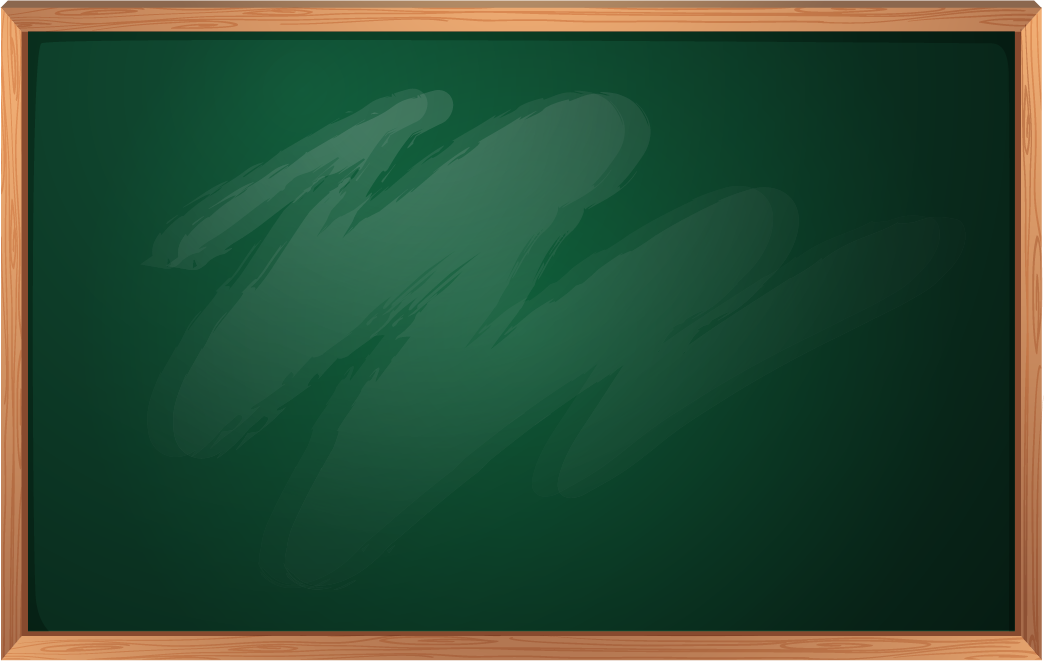 Chia theo thứ tự từ trái sang phải
35
26345
*263 chia 35 được 7, viết 7;
7 nhân 5 bằng 35, 43 trừ 35 bằng 8, viết 8 nhớ 4;
7 nhân 3 bằng 21, thêm 4 bằng 25; 26 trừ 25 bằng 1, viết 1
8
4
1
5
7
2
* Hạ 4, được 184; 184 chia 35 được 5, viết 5
9
0
5
5 nhân 5 bằng 25, 34 trừ 25 bằng 9, viết 9 nhớ 3;
5 nhân 3 bằng 15, thêm 3 bằng 18, 18 trừ 18 bằng 0, viết 0.
2
5
*Hạ 5, được 95; 95 chia 35 được 2, viết 2
2 nhân 5 bằng 10; 15 trừ 10 bằng 5, viết 5 nhớ 1;
2 nhân 3 bằng 6, thêm 1 bằng 7; 9 trừ 7 bằng 2, viết 2
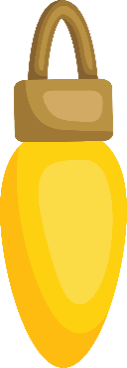 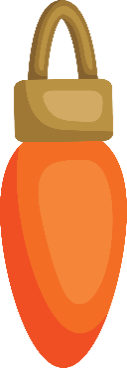 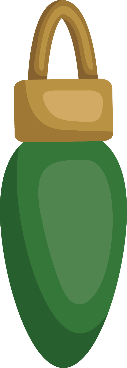 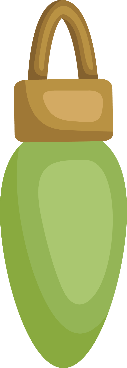 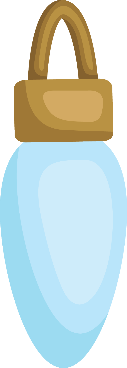 752
26345 : 35 =
Cách ước lượng thương   trong các lần chia
35
26345
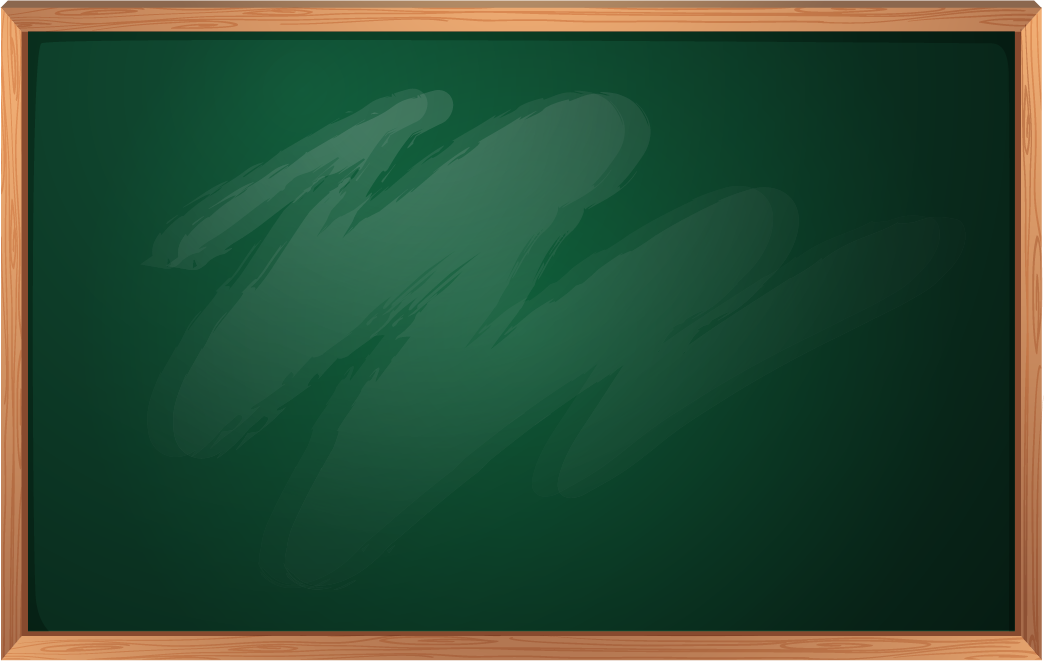 * 263 : 35 có thể ước lượng bằng cách lấy 26:3= 8 ( dư 2)
4
1
8
2
5
7
Hoặc làm tròn rồi lấy 30: 4 = 7(dư 2)
5
9
0
* 184 : 35 có thể ước lượng bằng cách lấy 18:3= 6
5
2
Hoặc làm tròn rồi lấy 20 : 4 = 5
* 95 : 35 có thể ước lượng bằng cách lấy 9:3= 3
Hoặc làm tròn rồi lấy 10 : 2 = 4 (dư 2)
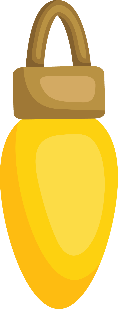 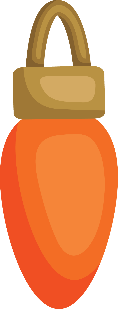 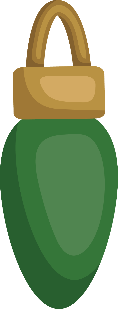 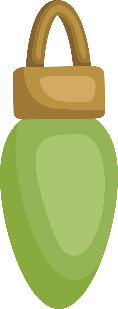 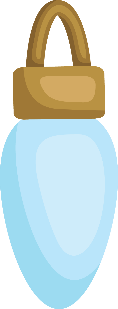 752
26345 : 35 =
WOA! WOA!                             Chúc mừng các con đã trang trí đèn cho cây thông của mình
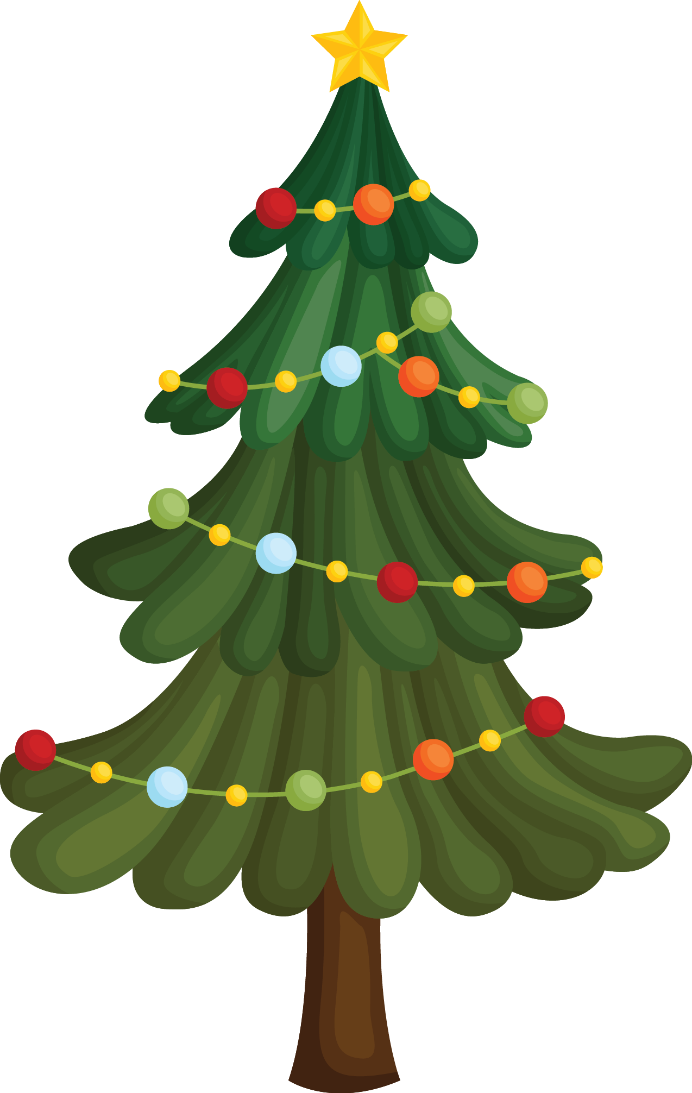 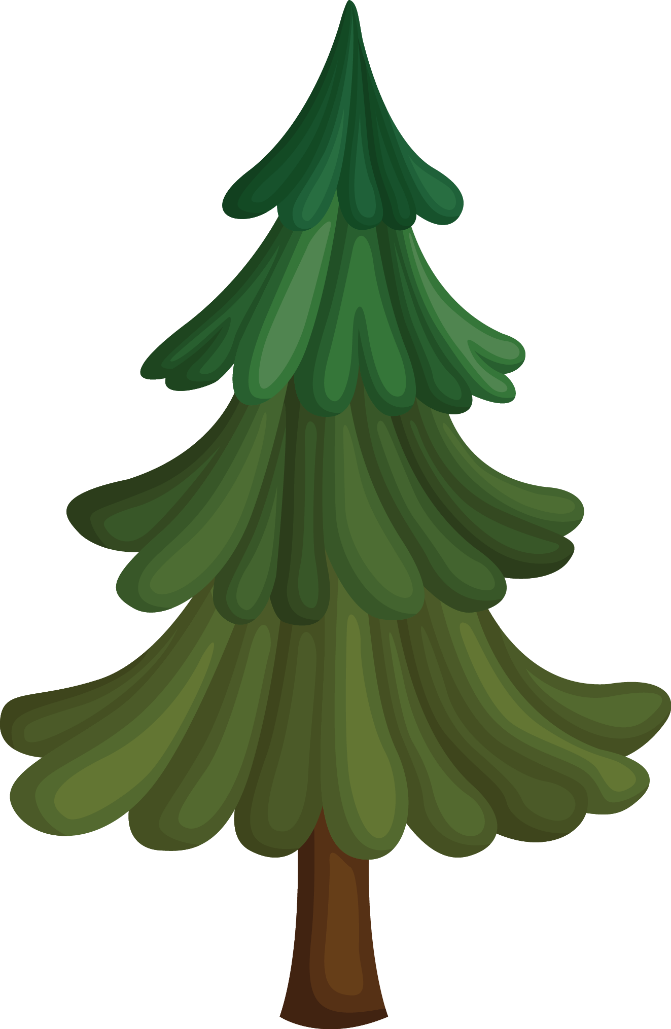 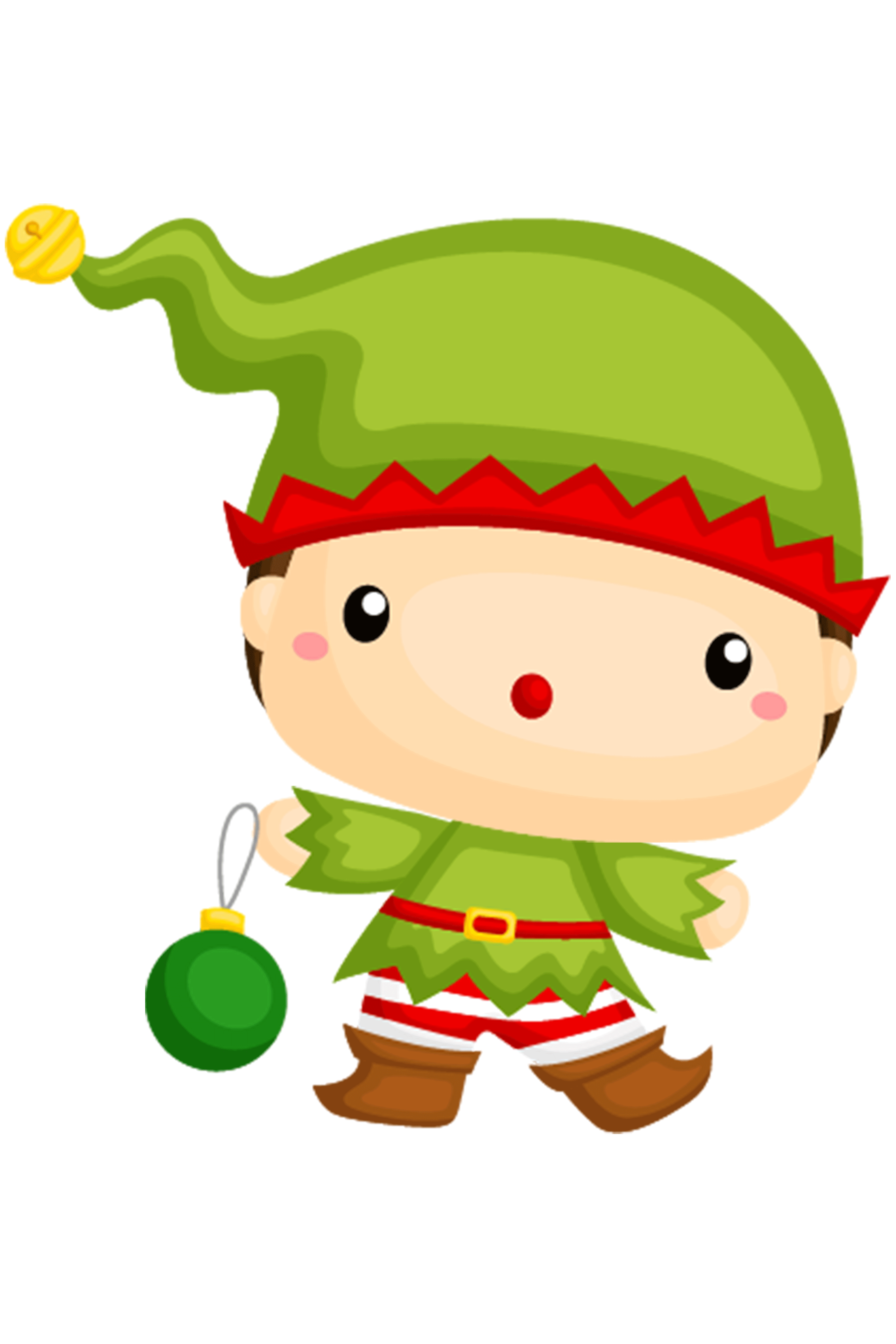 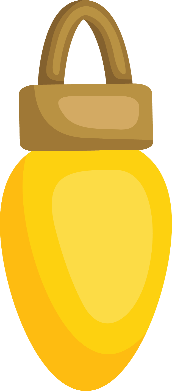 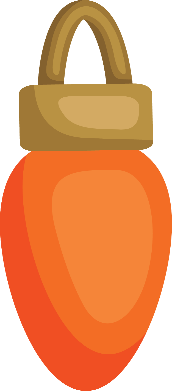 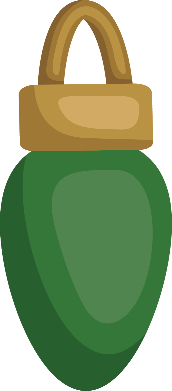 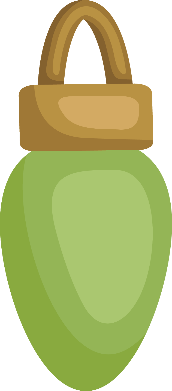 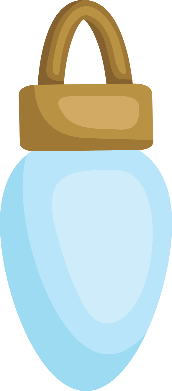 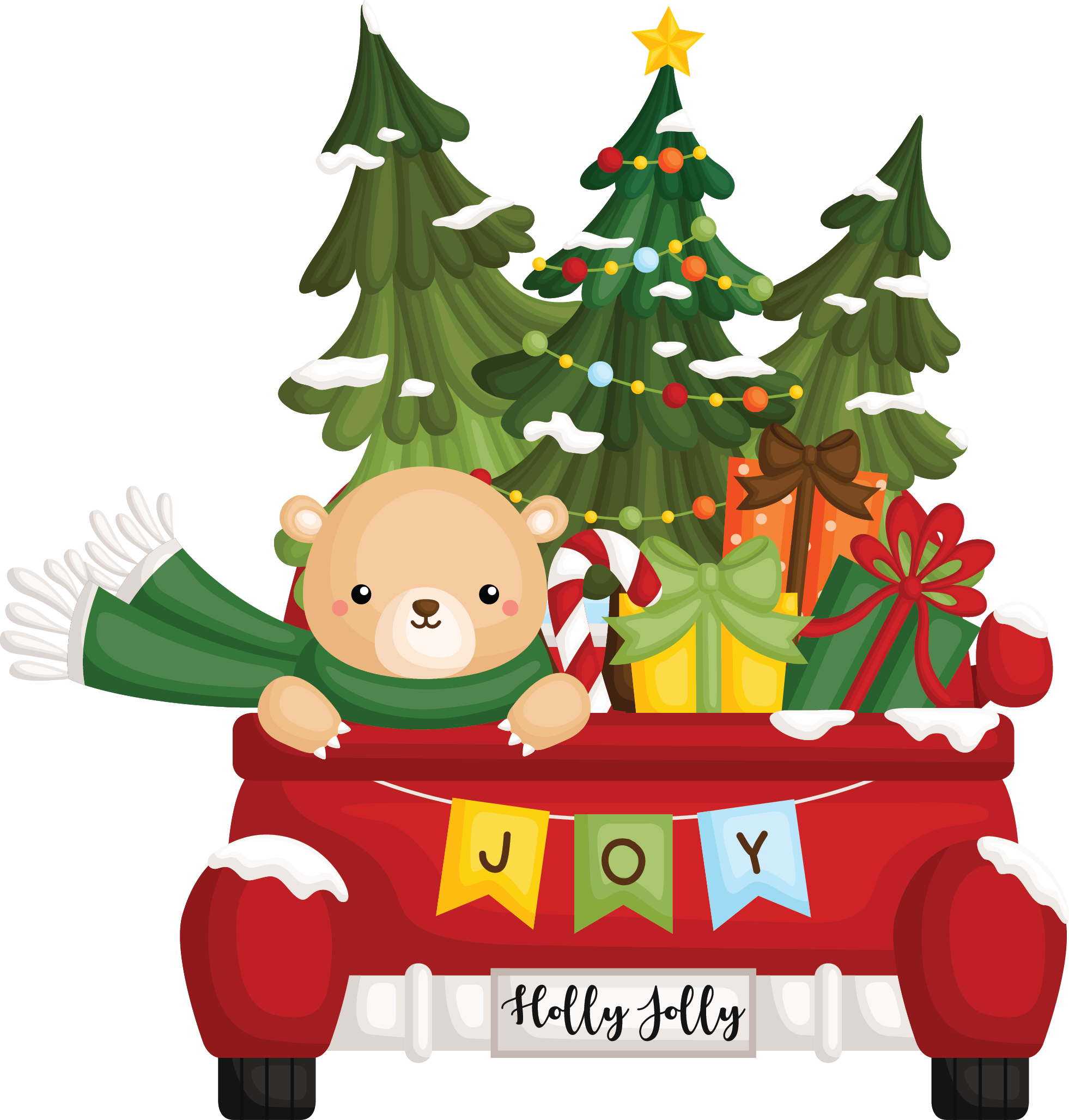 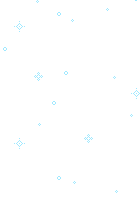 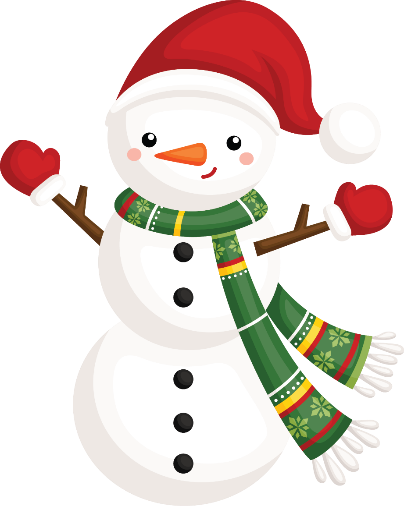 LUYỆN TẬP
LUYỆN TẬP
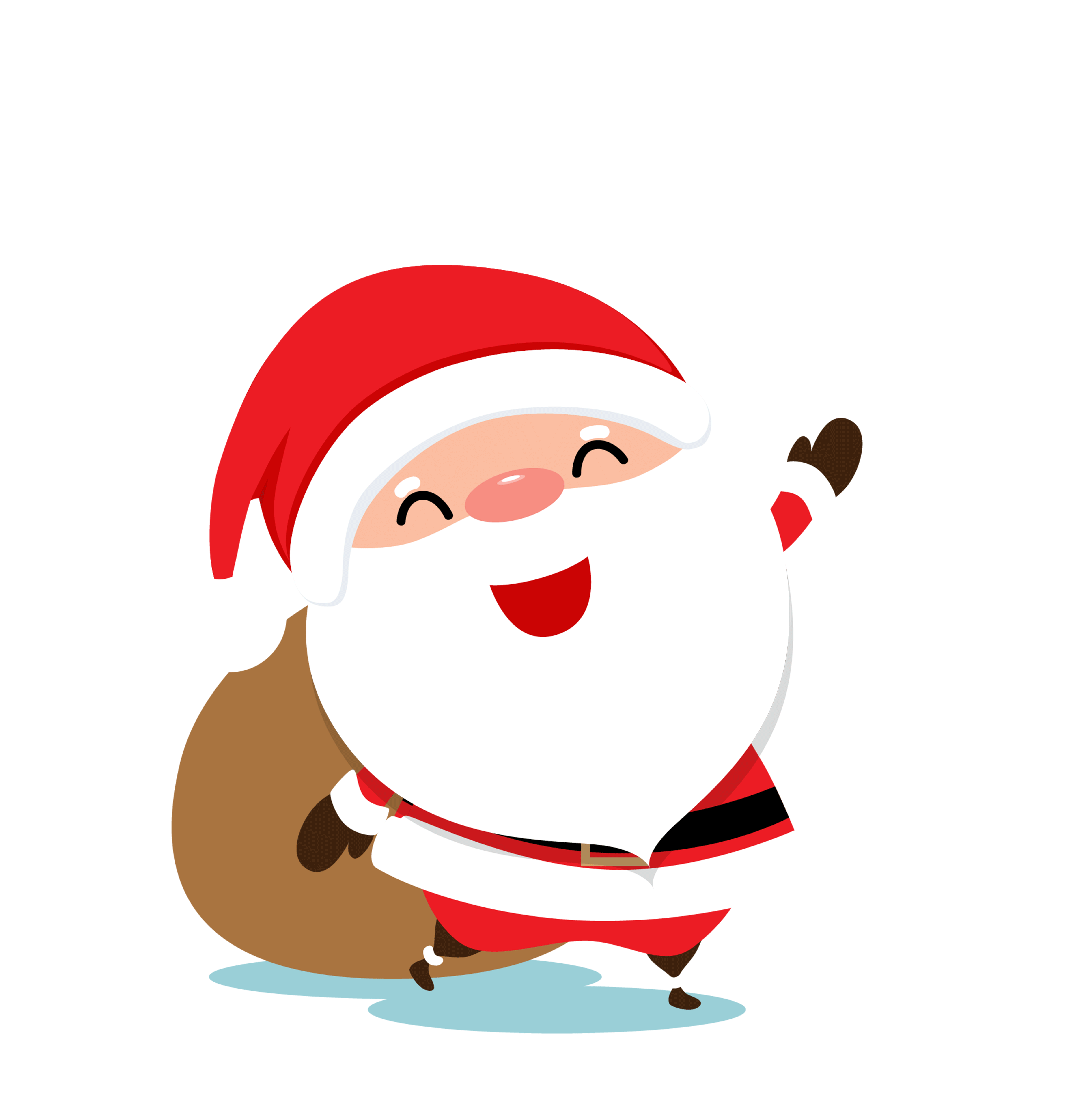 NHIỆM VỤ 3!                                       Bây giờ chúng mình hãy cùng mua thêm đồ trang trí giáng sinh nhé
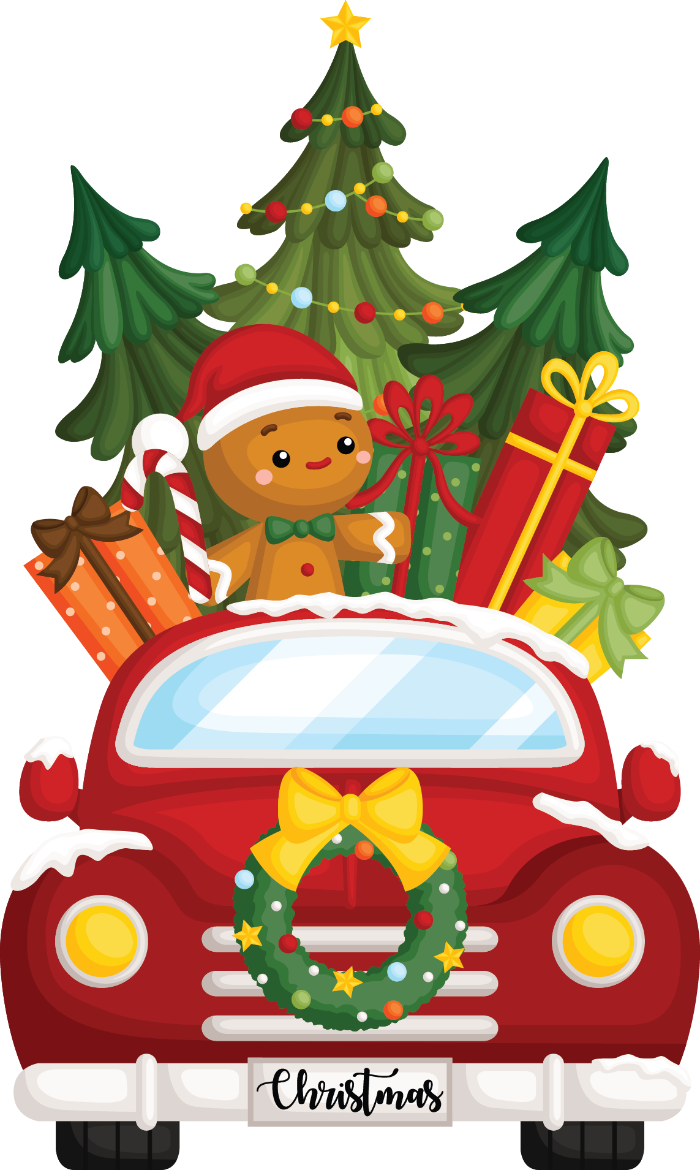 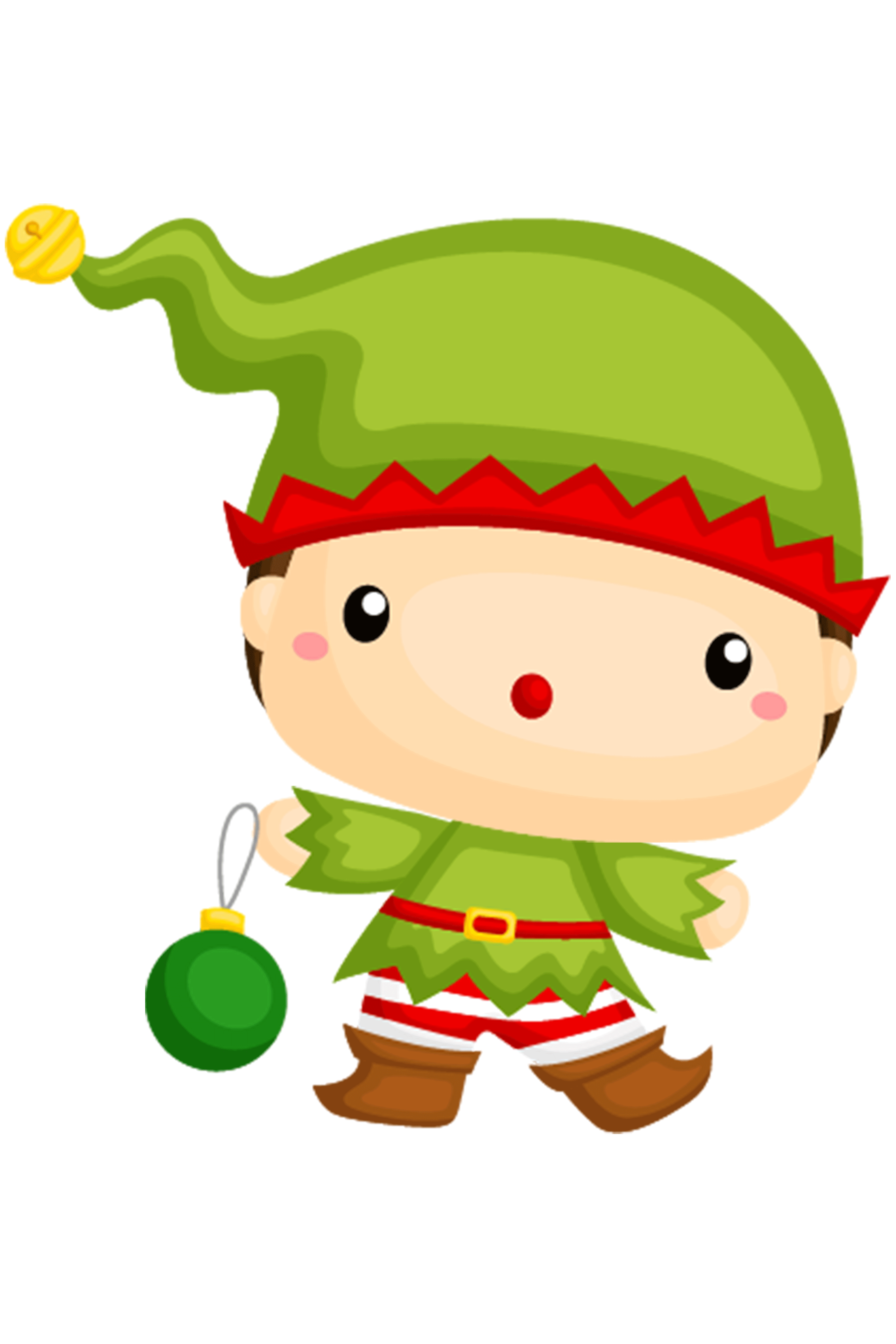 Bài 1: Đặt tính rồi tính
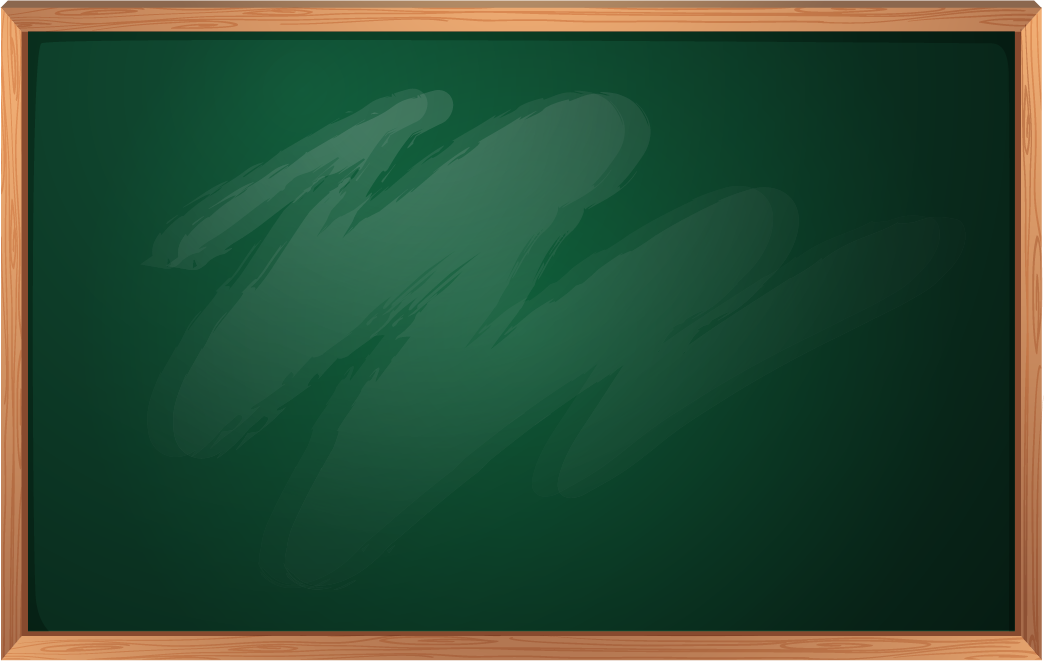 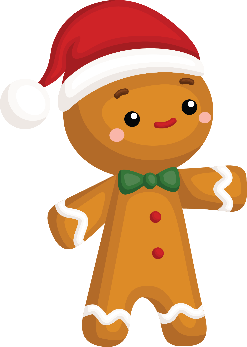 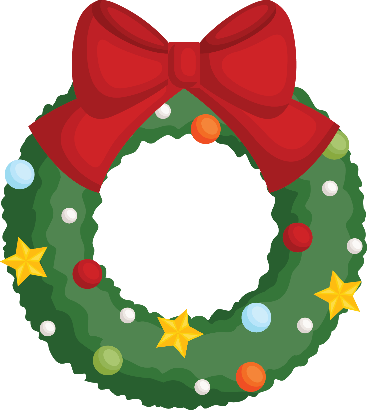 b)  18510 : 15
	  42546 : 37
23576 : 56
	 31628 : 48
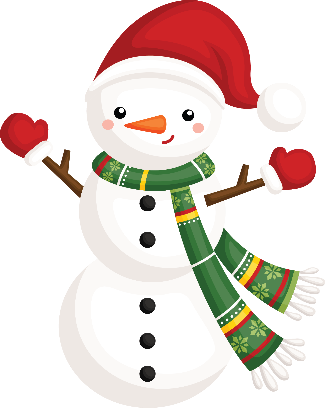 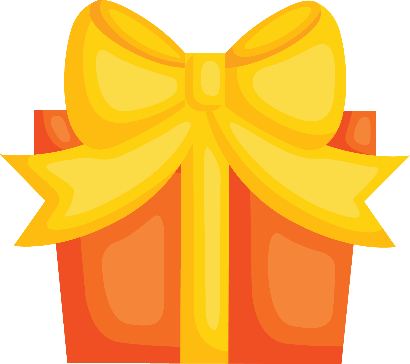 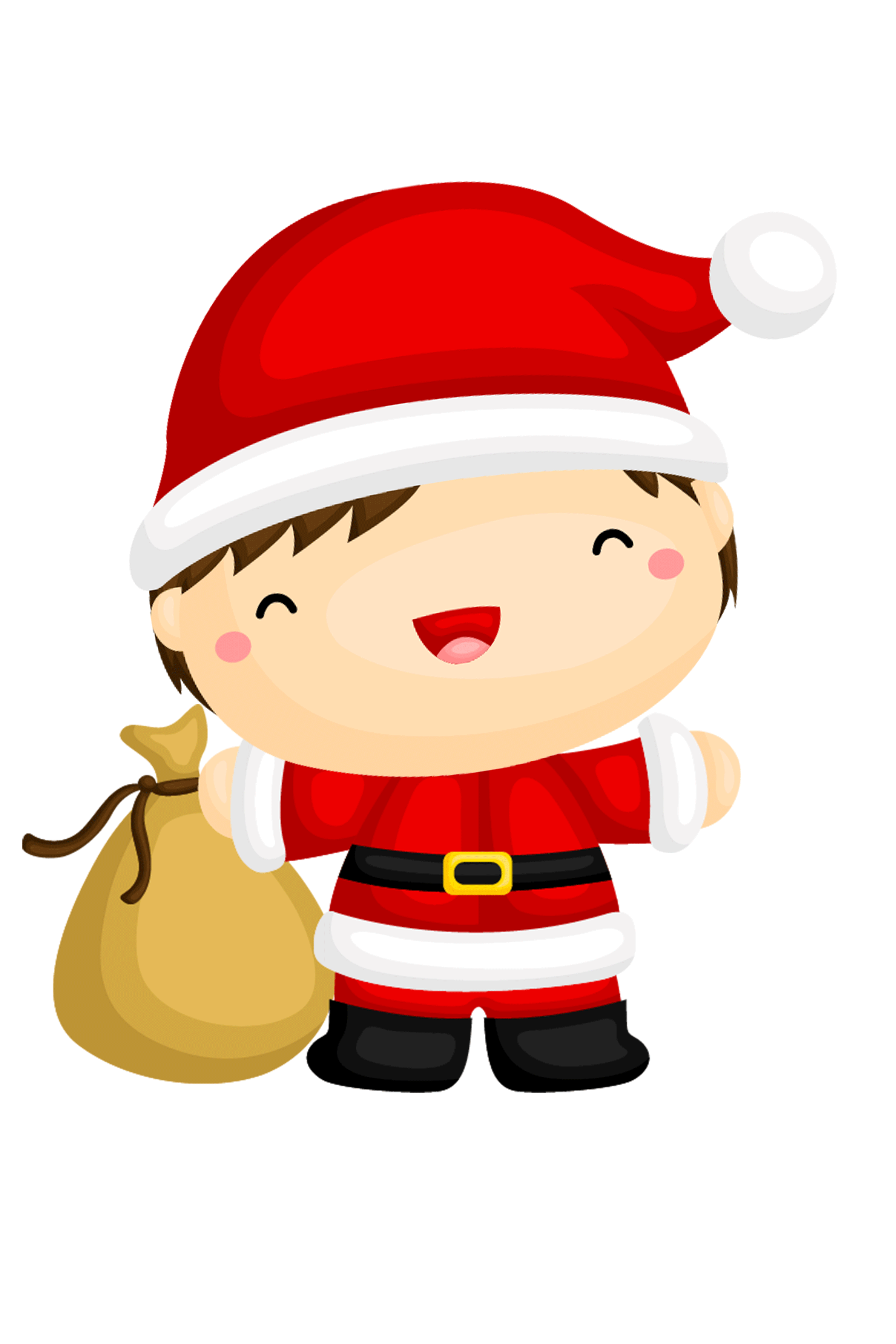 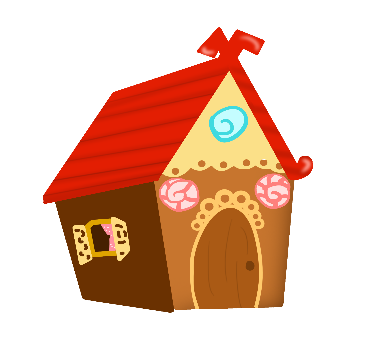 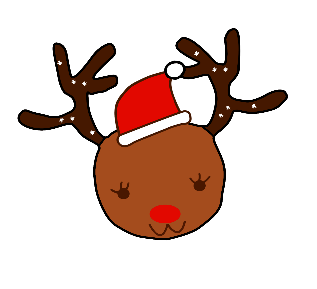 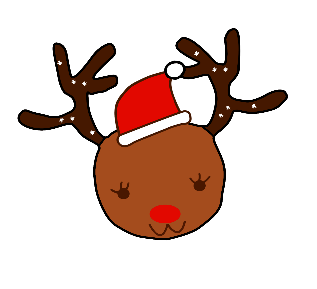 Bài 1: Đặt tính rồi tính
23576 : 56             31628 : 48
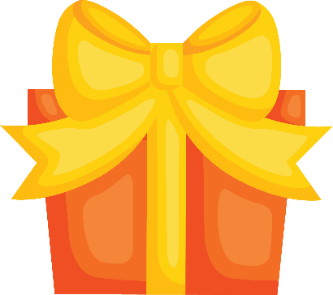 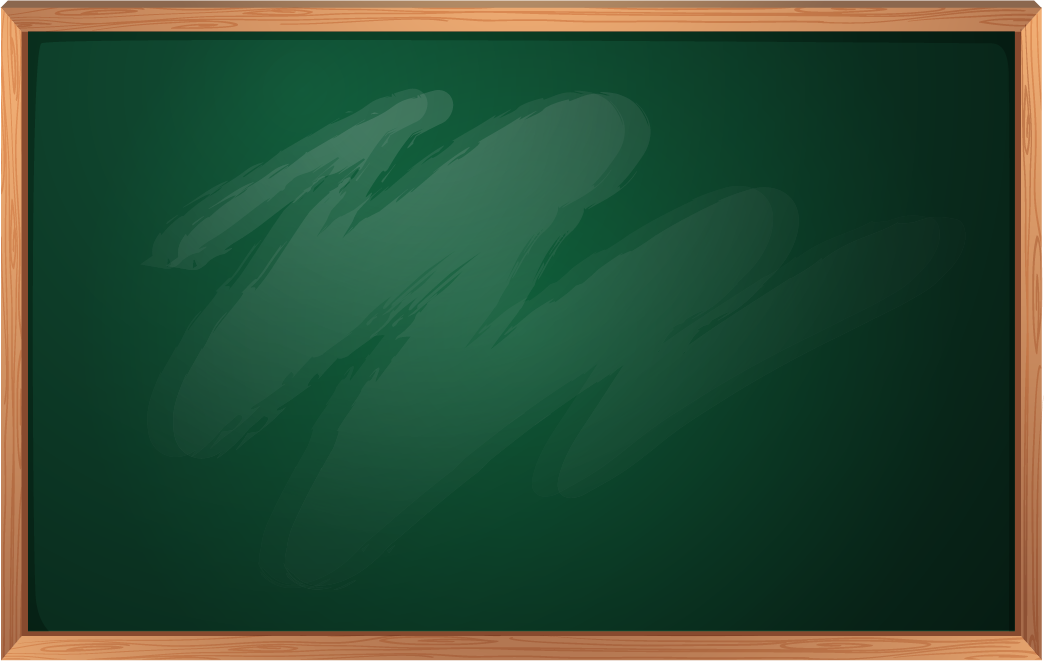 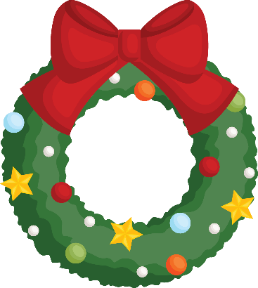 23576
56
31628
48
2
1
4
7
1
1
2
8
2
8
6
5
6
0
5
4
2
8
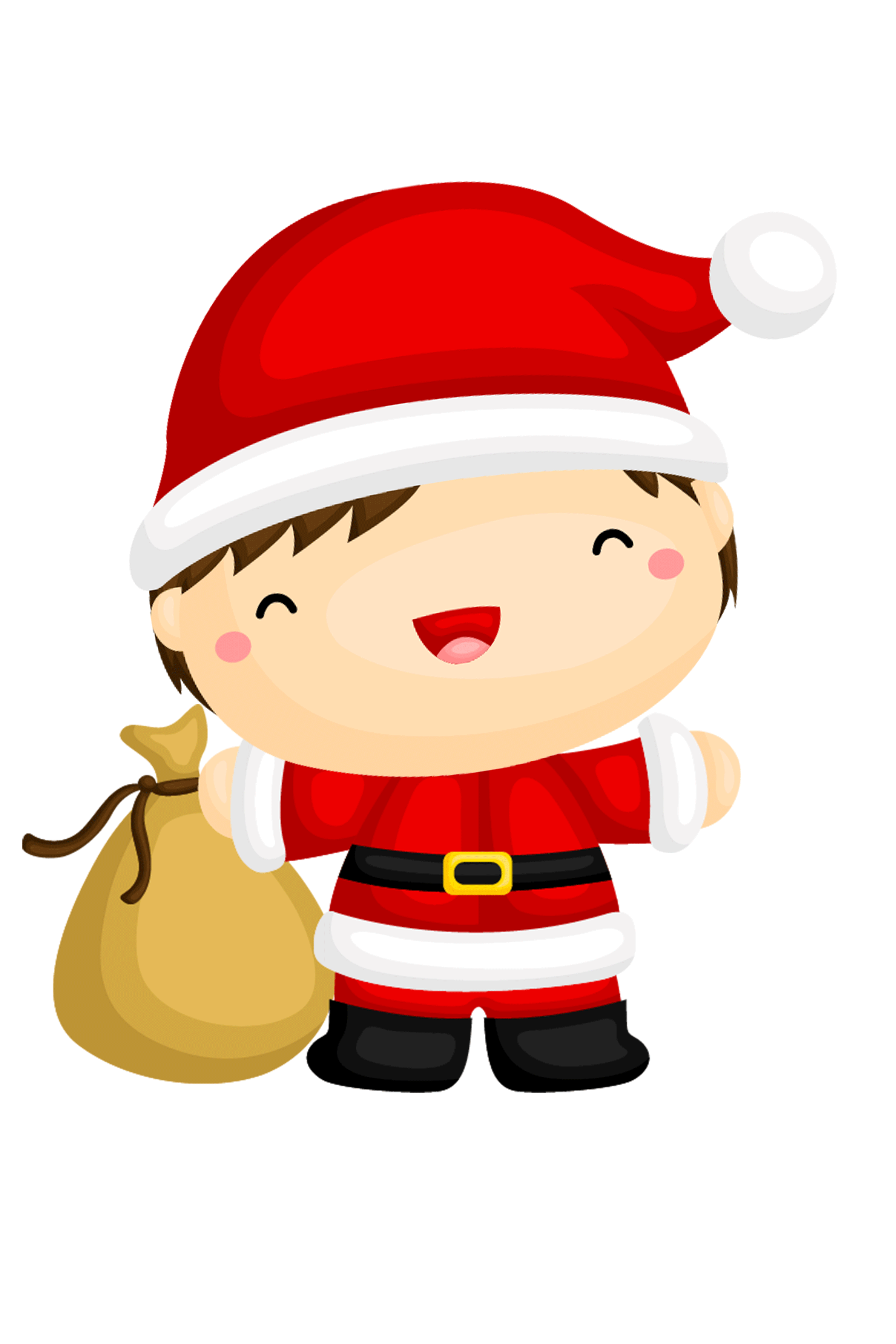 0
0
4
4
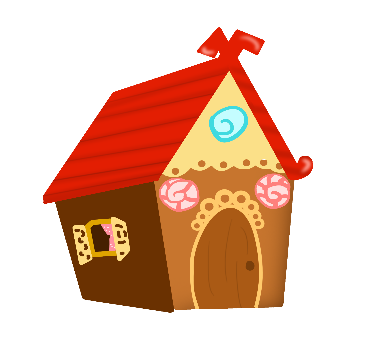 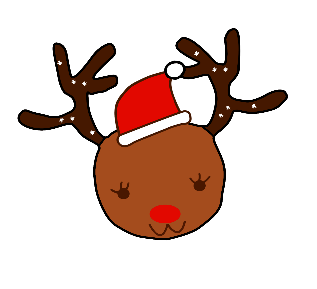 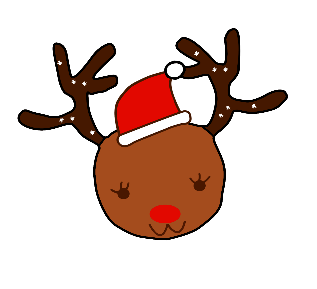 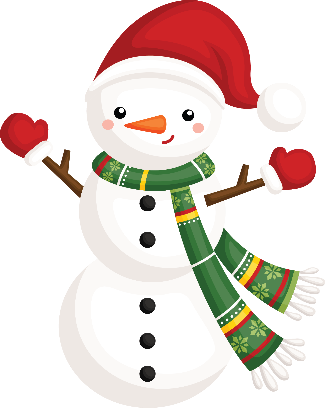 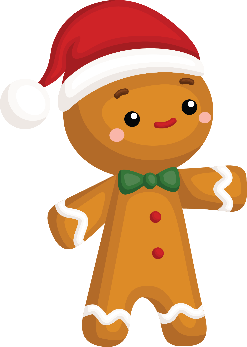 b)  18510 : 15                42546 : 37
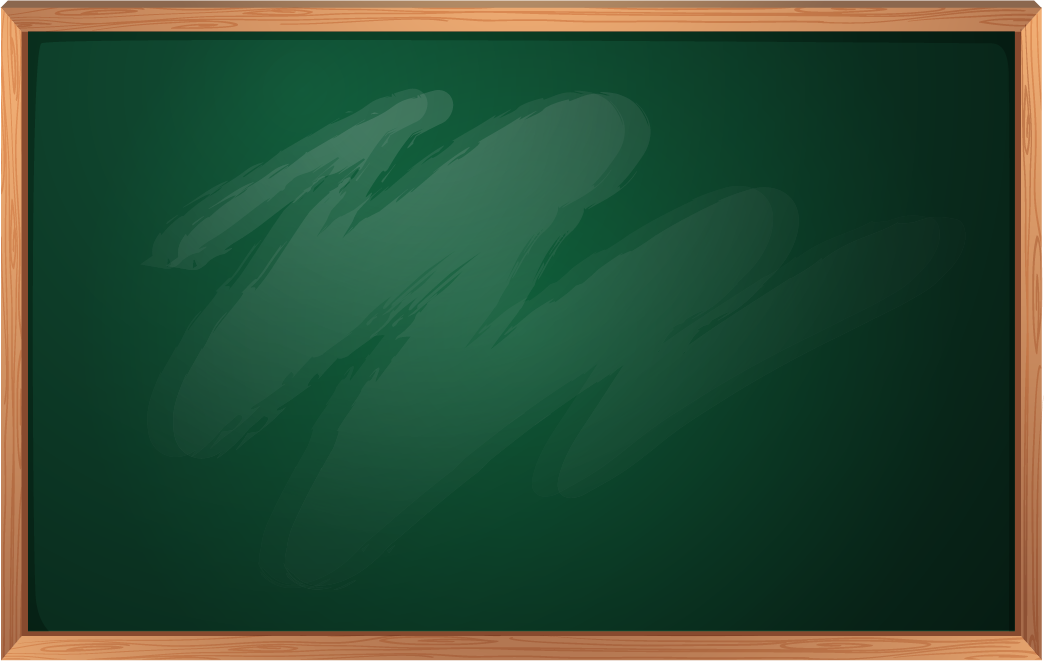 18510
15
42546
37
55
1149
4
5
3
3
2
1
184
1
5
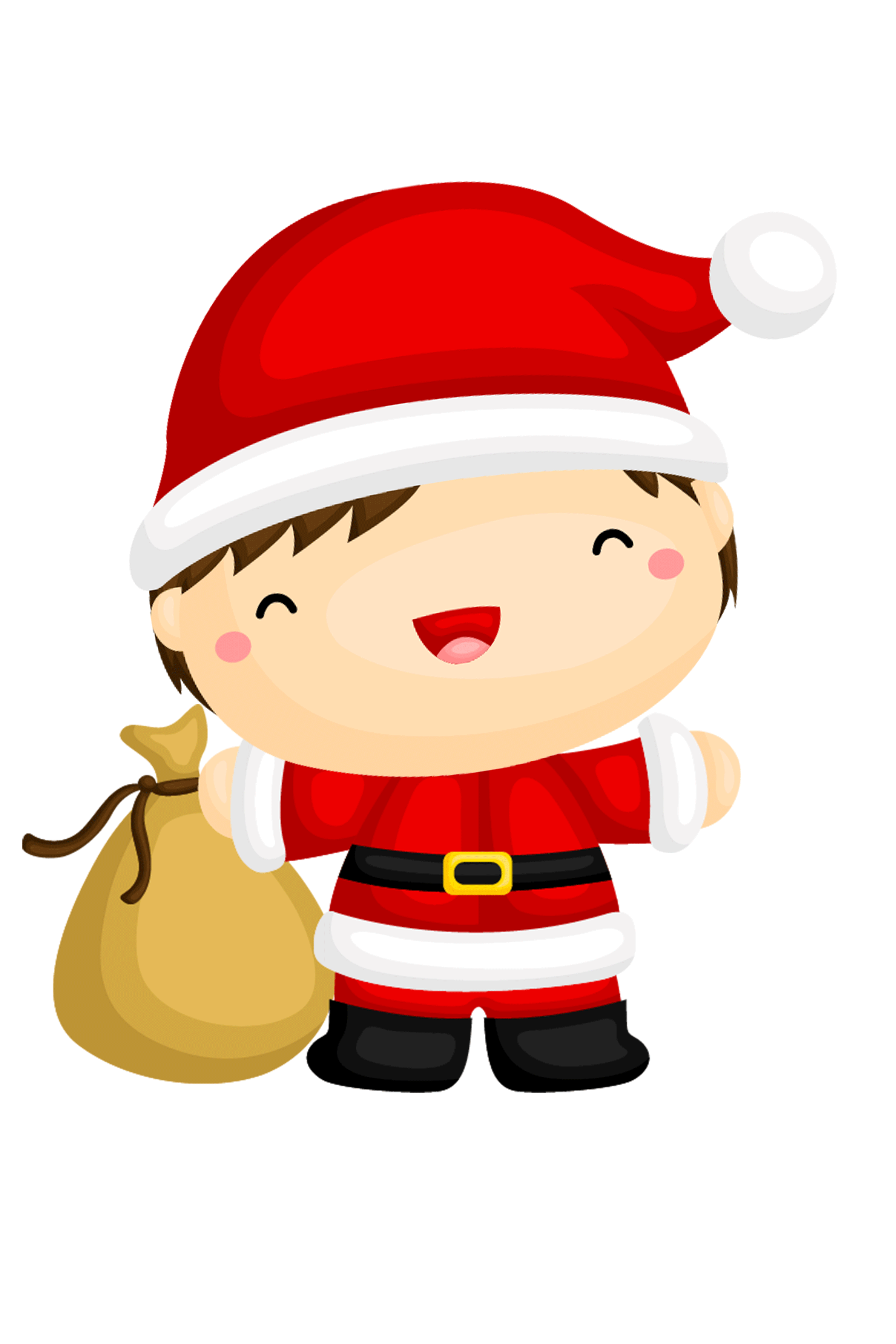 366
0
6
00
033
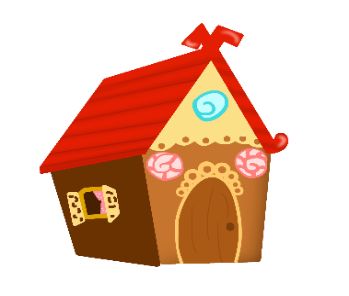 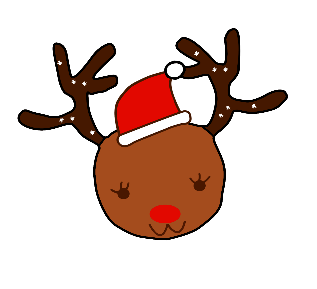 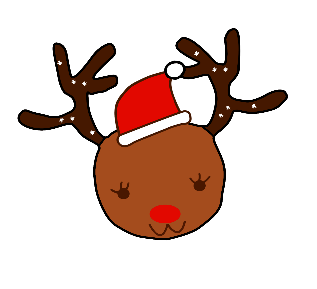 NHIỆM VỤ 4!                                       Chúng mình hãy cùng mua thêm hộp quà để trang trí nhé!
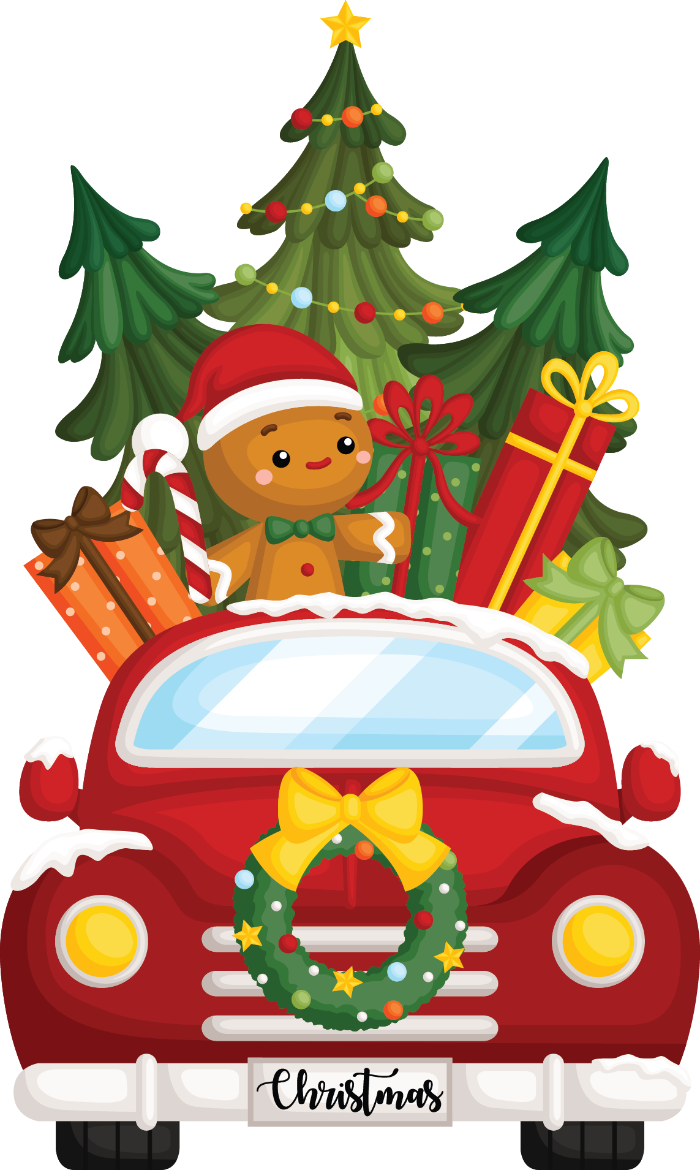 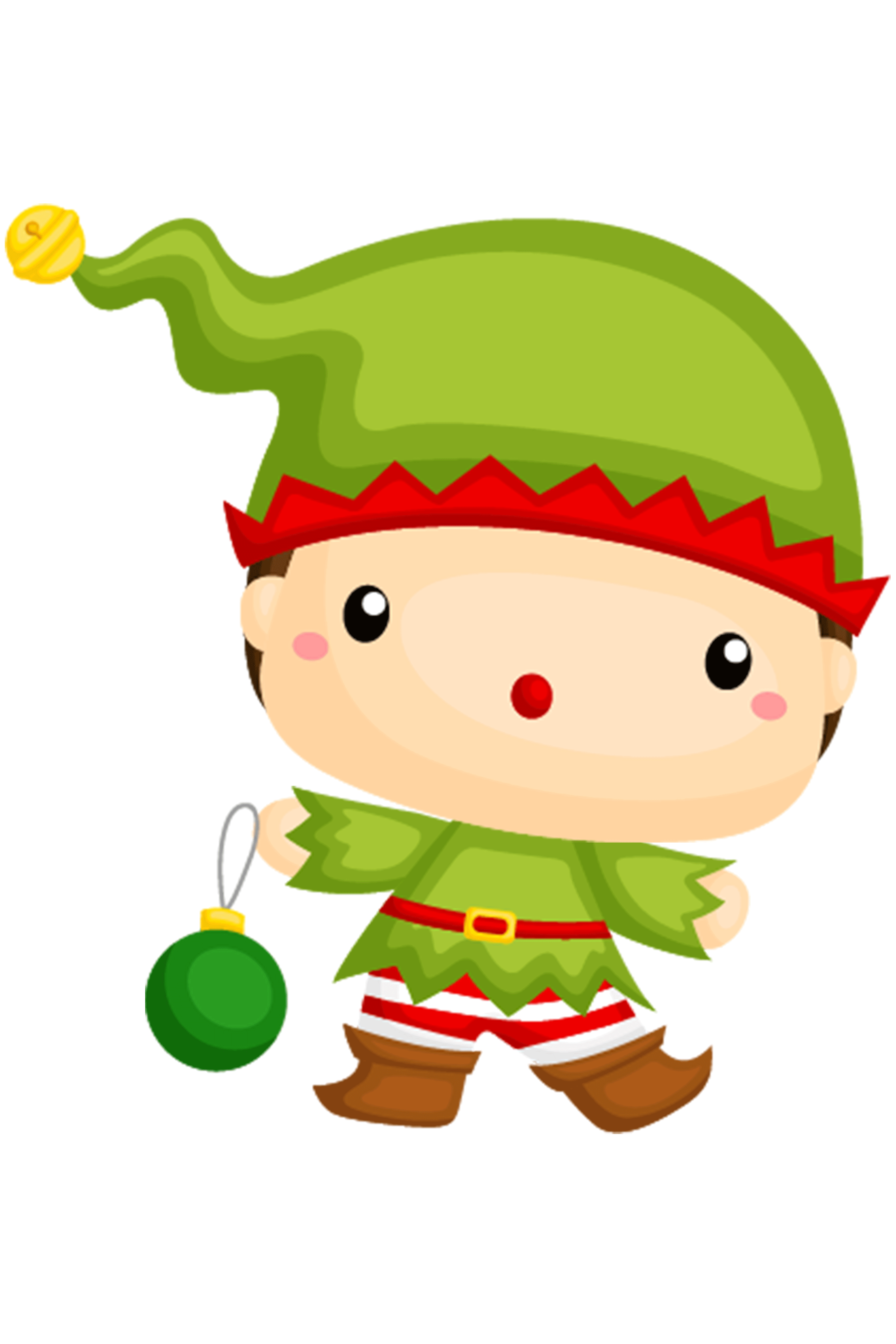 Bài 2: Một vận động viên đua xe đạp trong 1 giờ 15 phút đi được 38km 400m. Hỏi trung bình mỗi phút người đó đi được bao nhiêu mét?
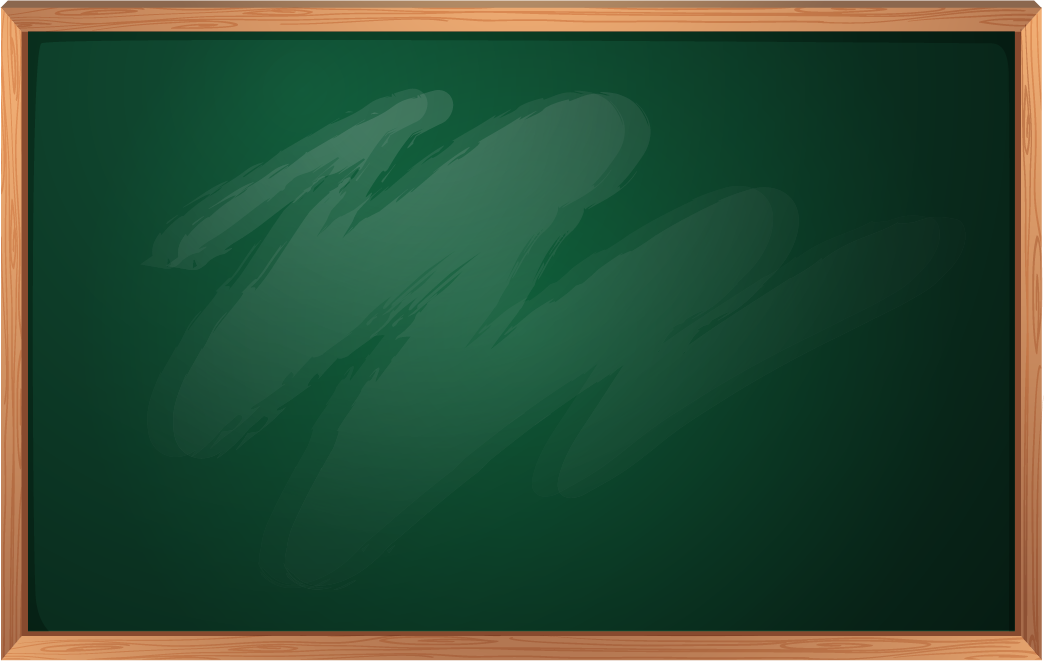 Bài giải
Tóm tắt
Đổi: 1 giờ 15 phút = 75 phút
        38km 400m = 38 400m
1 giờ 15 phút: 38km 400m
1 phút: ….m ?
Trung bình mỗi phút người đó đi được số mét là:
38 400 : 75 = 512 (mét)
Đáp số: 512 m
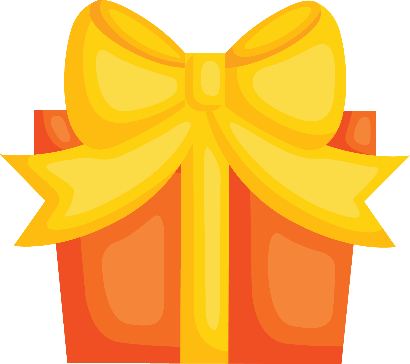 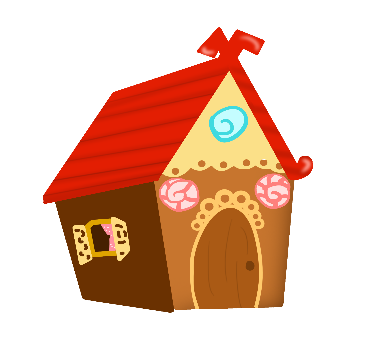 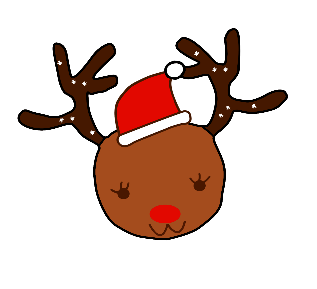 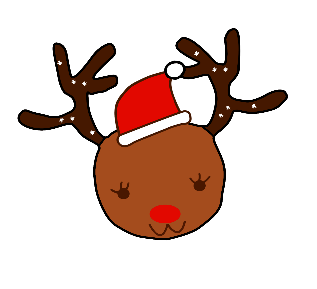 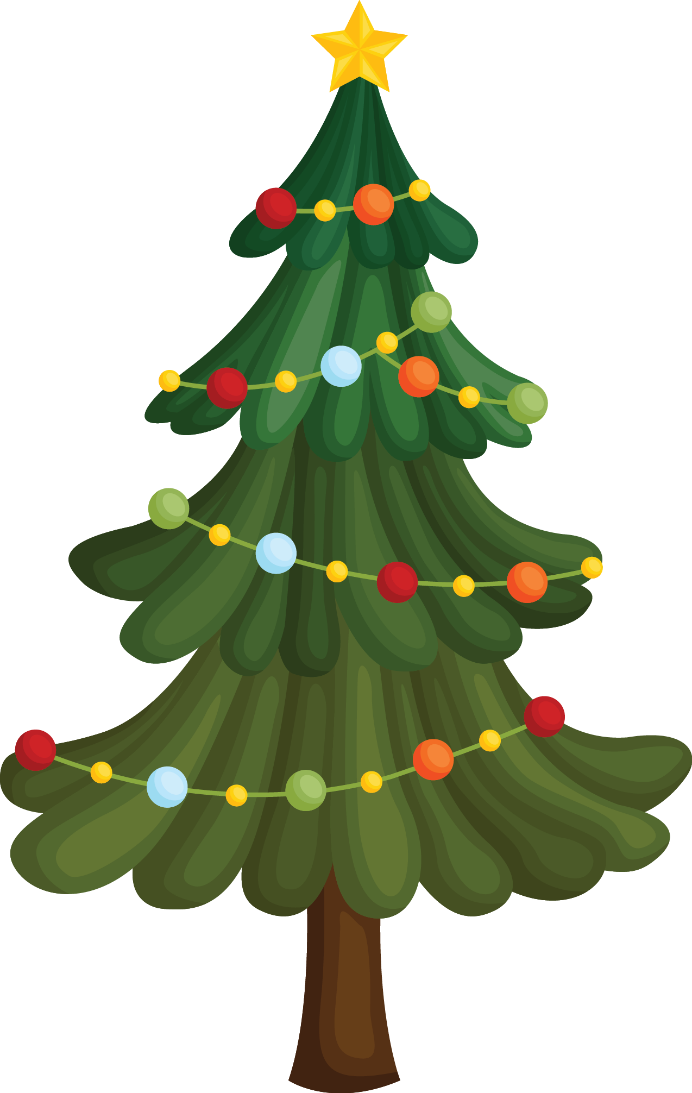 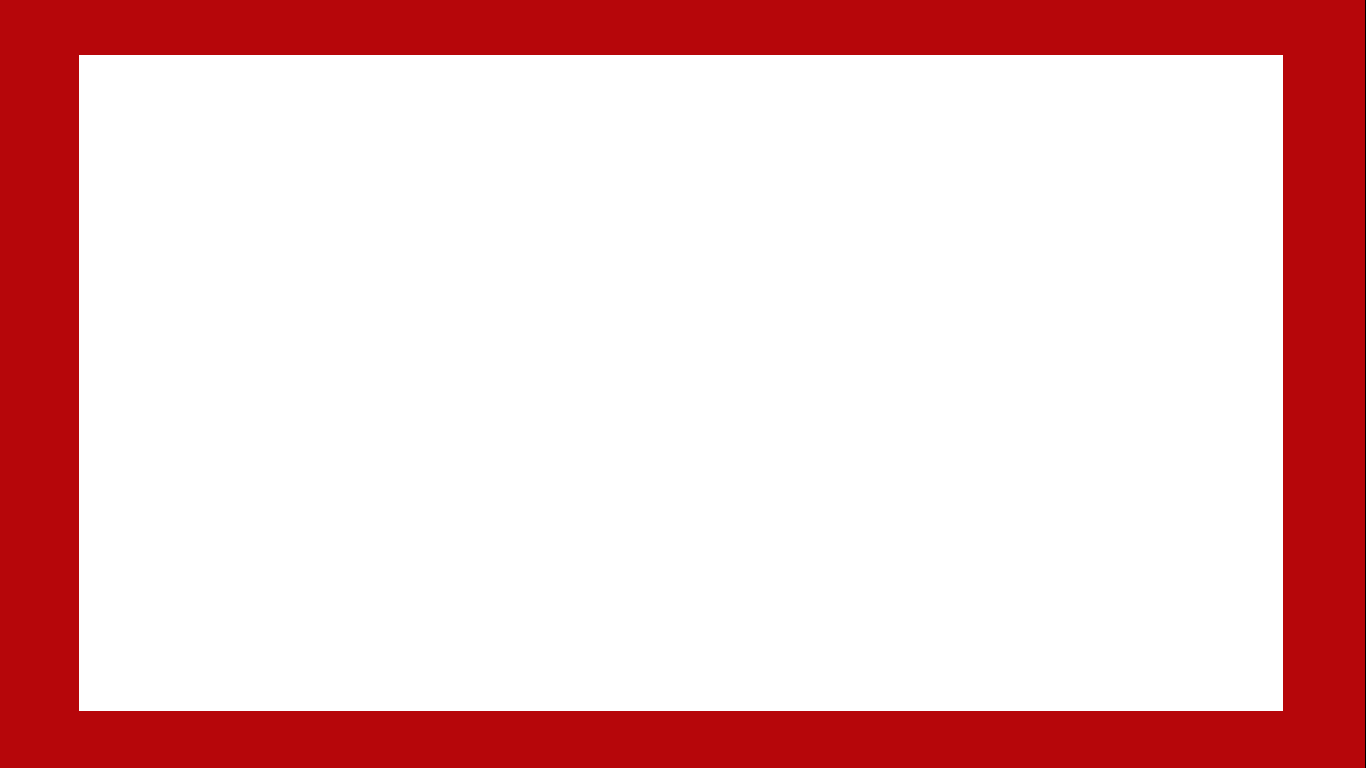 Merry Christmas!
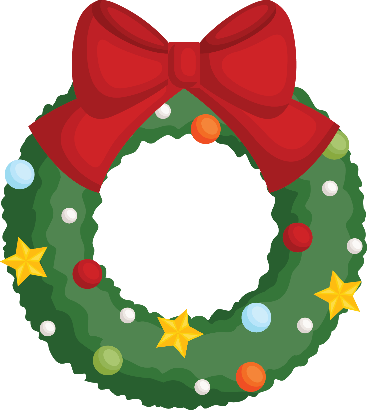 Chúc mừng con đã hoàn thành trang trí Noel!
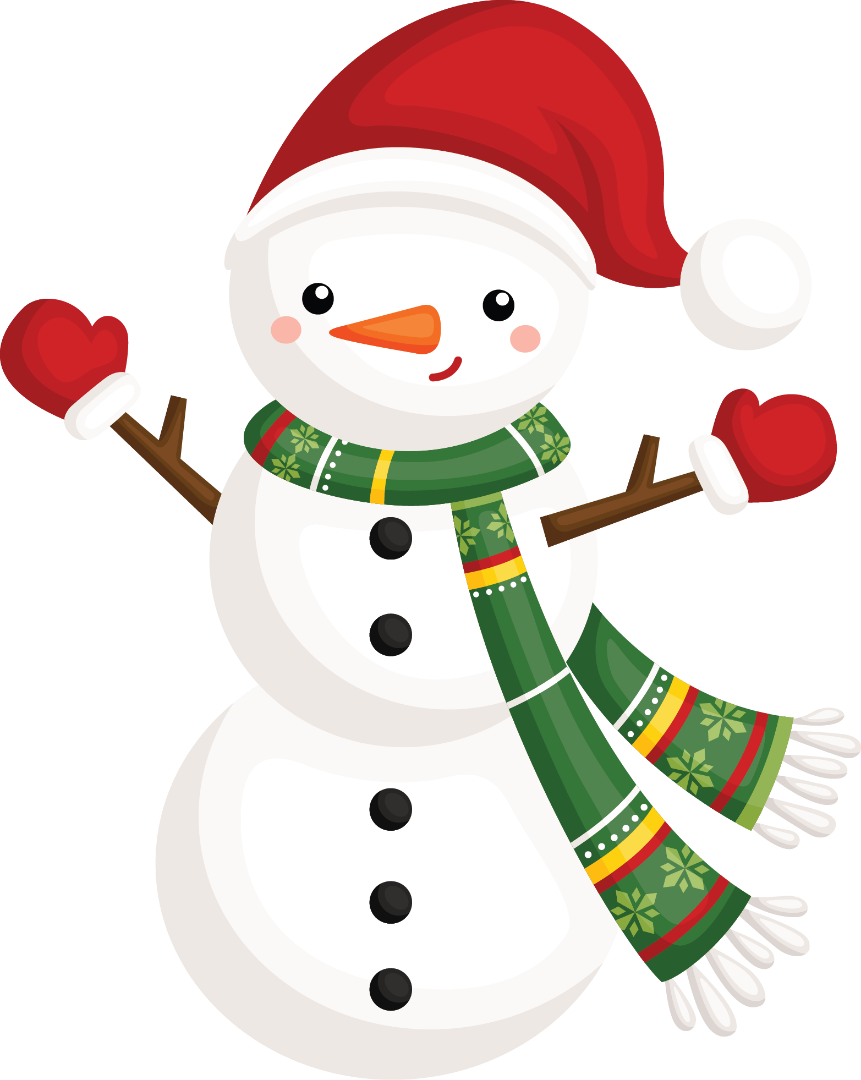 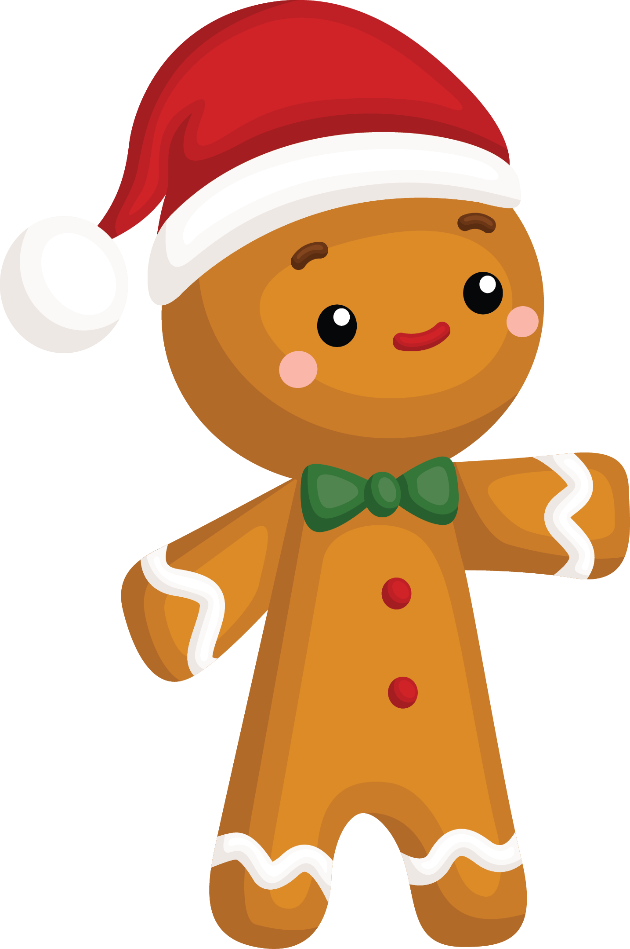 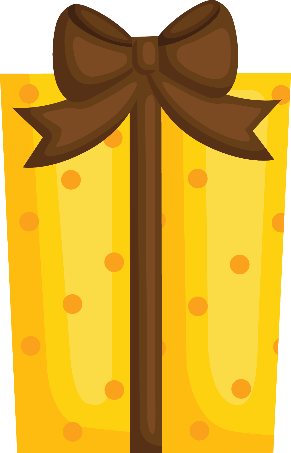 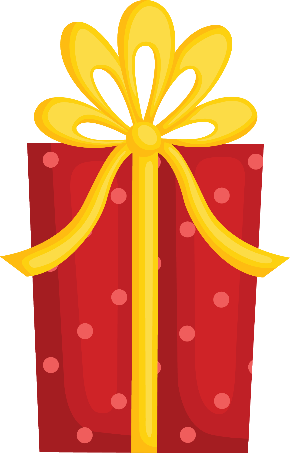 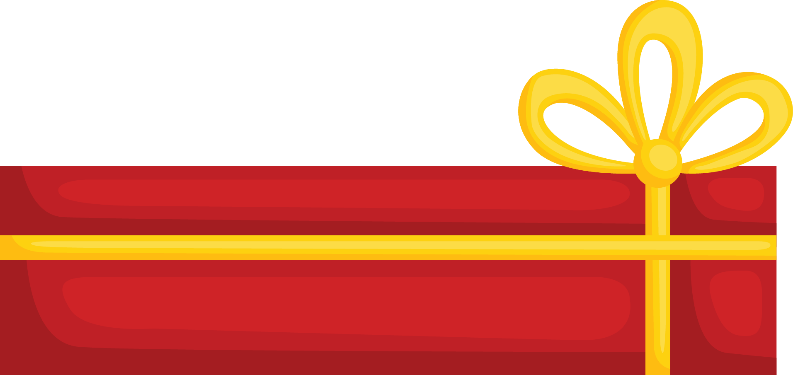 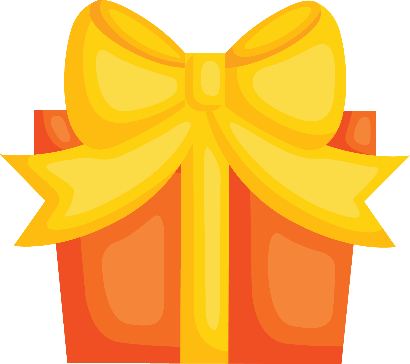 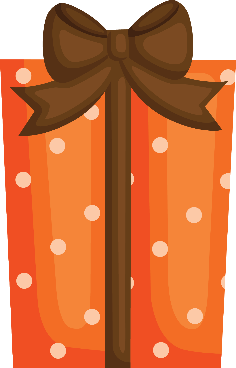 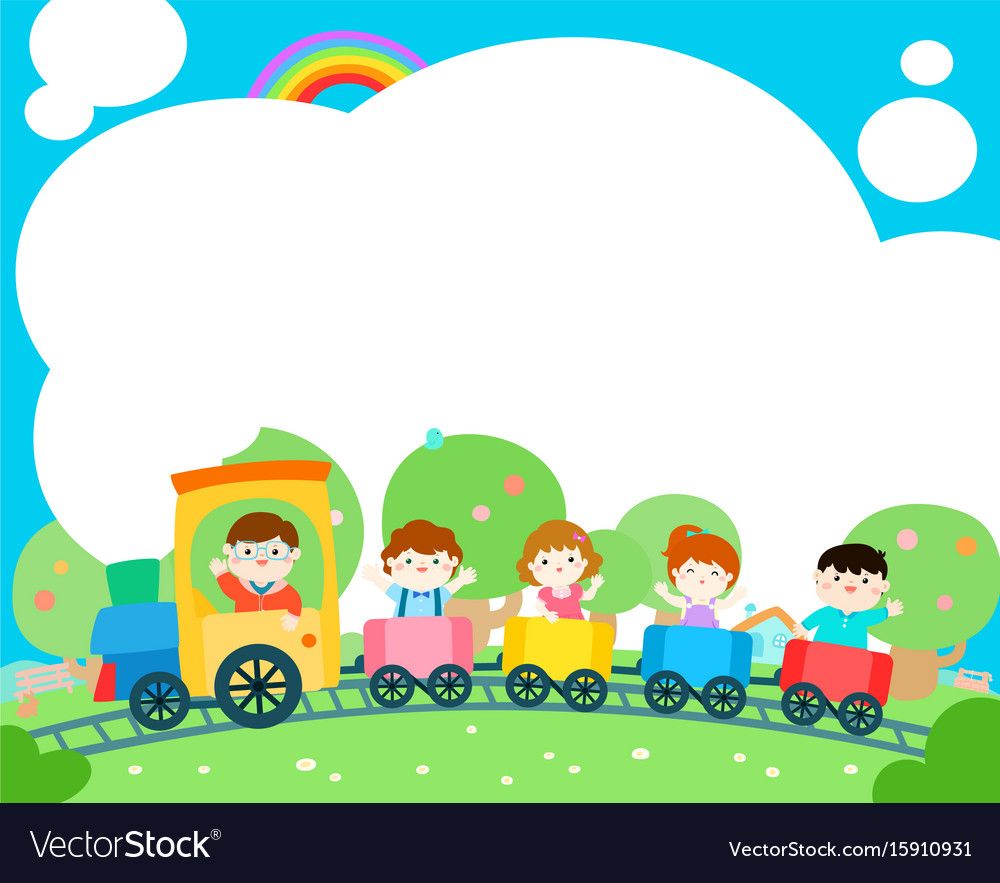 Ghi nhớ
đặc điểm
chỉ
Dặn dò
của sự vật
Ý nghĩa
tính chất
được nói đến 
ở vị ngữ
Vị ngữ trong Câu kể 
Ai thế nào?
trạng thái
Hoàn thành vở bài tập Toán
Chuẩn bị bài học cho tiết sau.
Tính từ
Cấu tạo
Động từ
Cụm tính từ
Cụm động từ
[Speaker Notes: 更多模版：123图文旗舰店666]
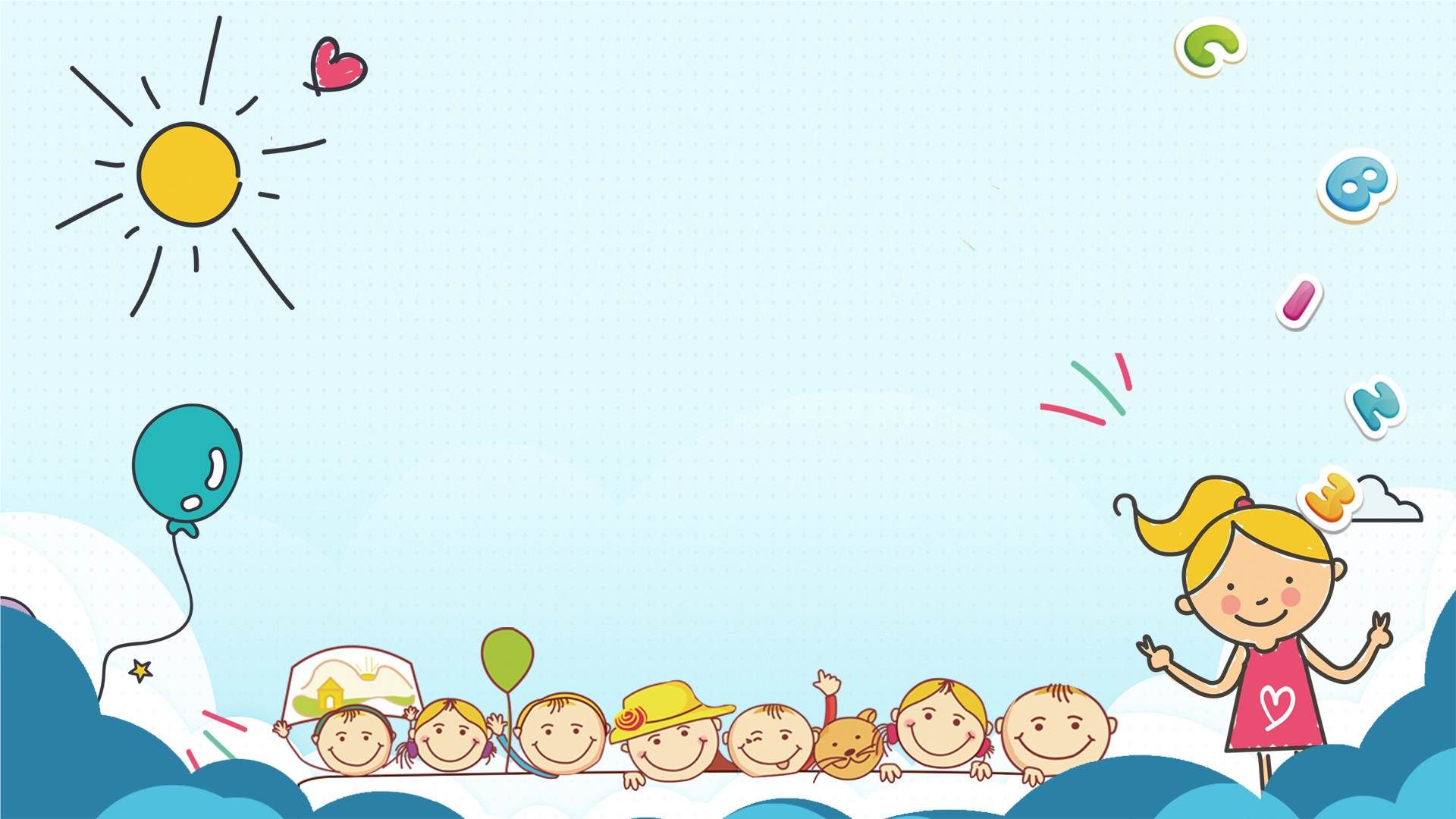 Tiết học kết thúc
Chúc các con chăm ngoan, học giỏi!